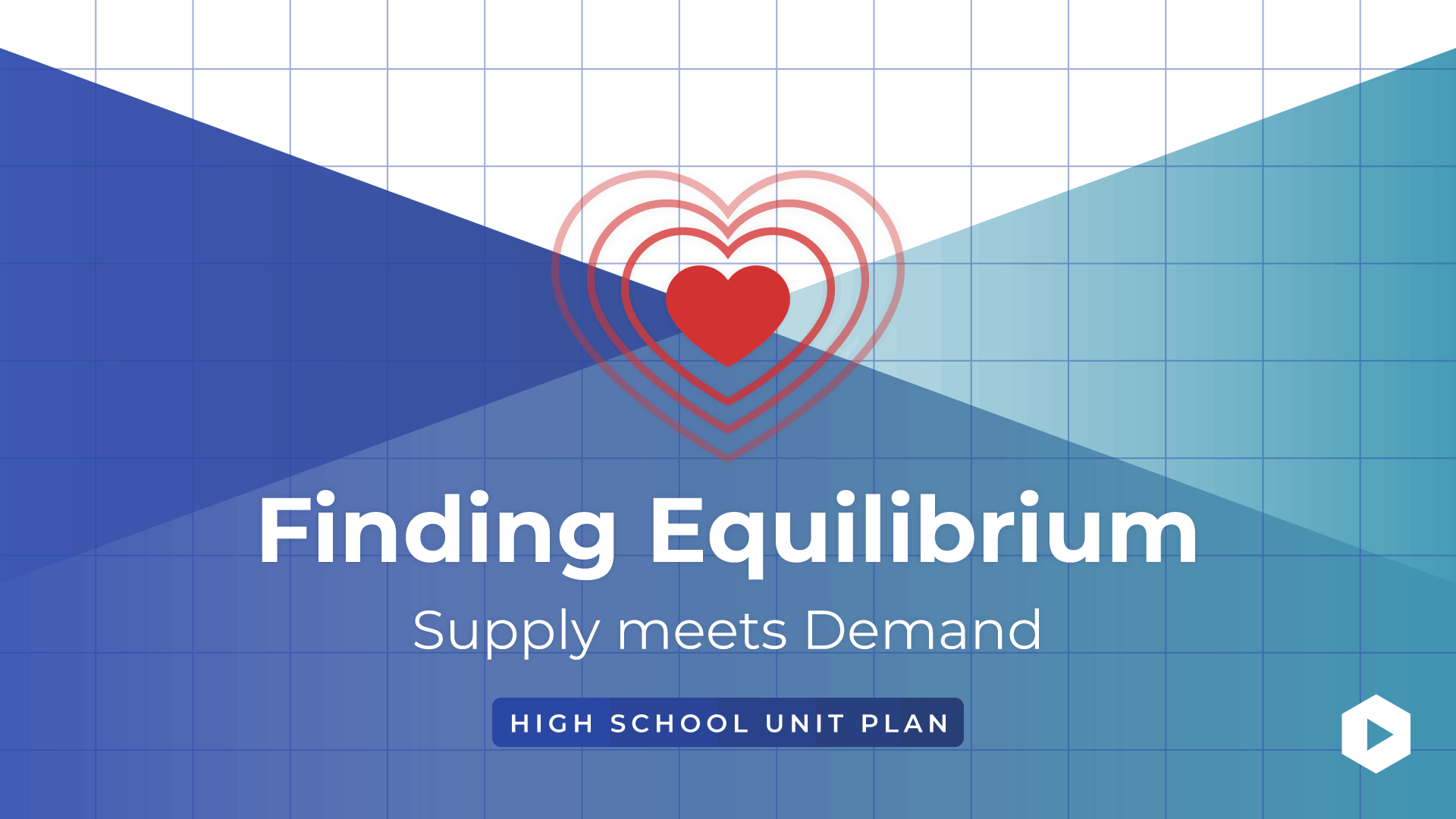 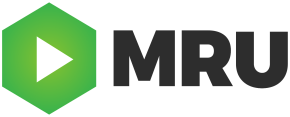 Feb 2, 2021
7:00-8:00 pm ET
Presented By
Marginal Revolution University
EconEdLink Membership
You can now access CEE’s professional development webinars directly on EconEdLink.org! To receive these new professional development benefits, become an EconEdLink member. As a member, you will now be able to: 

Automatically receive a professional development certificate via e-mail within 24 hours after viewing any webinar for a minimum of 45 minutes
Register for upcoming webinars with a simple one-click process 
Easily download presentations, lesson plan materials and activities for each webinar 
Search and view all webinars at your convenience 
Save webinars to your EconEdLink dashboard for easy access to the event

You may access our new Professional Development page here
Professional Development Certificate & Resources
To earn your professional development certificate for this webinar, you must:

Watch a minimum of 45-minutes and you will automatically receive a professional development certificate via e-mail within 24 hours.

Accessing resources: 

You can now easily download presentations, lesson plan materials, and activities for each webinar from EconEdLink.org/professional-development/
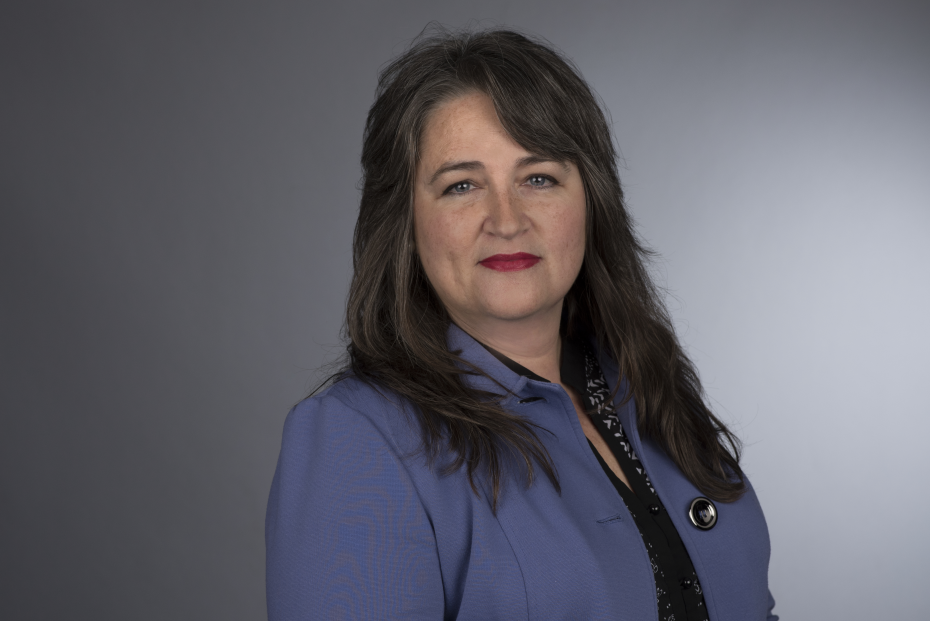 Dr. Cheryl Ayers
Marginal Revolution University at George Mason University
Center for Economic Education at Virginia Tech
U.S. Economic Empowerment Project
Economic Education & Research Consultant
Webinar Objectives
Preview MRU’s Finding Equilibrium: Supply Meets Demand new curriculum unit.
 Demonstrate curriculum unit’s online instructional resources.
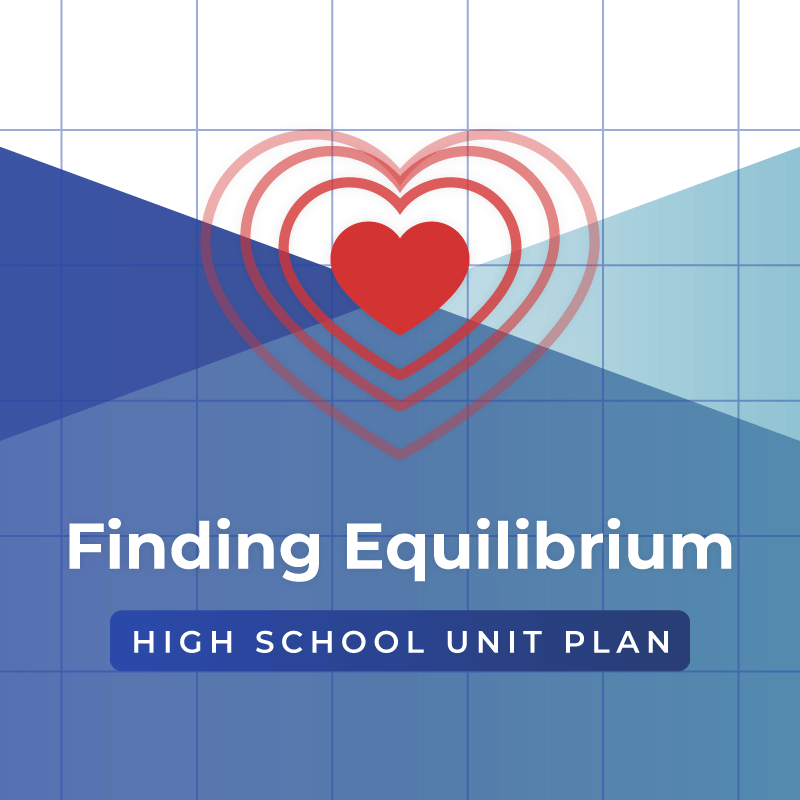 About Us
Marginal Revolution University (MRU)
Online, video-based, nonprofit, economic education platform founded in 2012 by GMU professors Drs. Tyler Cowen and Alex Tabarrok for teachers, students, and lifelong learners worldwide
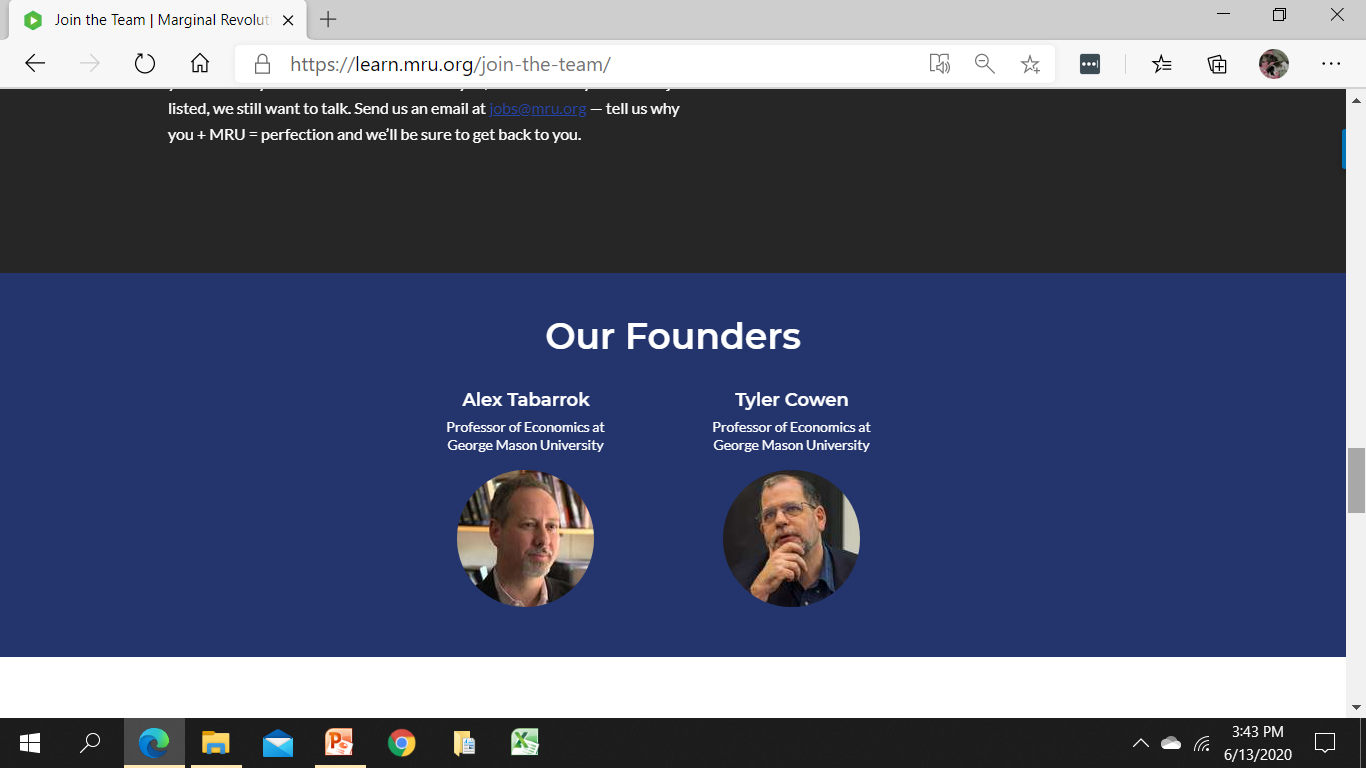 About Us
Our Vision
Economics has the power to positively change the way people view and live in the world because there’s an inner economist in all of us.

Our Mission
To provide a FREE world-class economic education to everyone, everywhere by:
Developing your inner economist with engaging, thought-provoking ways of looking at everyday problems
Entertaining you so you actually want to learn economics (no boring lectures!)
Thinking on the margin:  one idea + one person at a time = “Marginal Revolution”
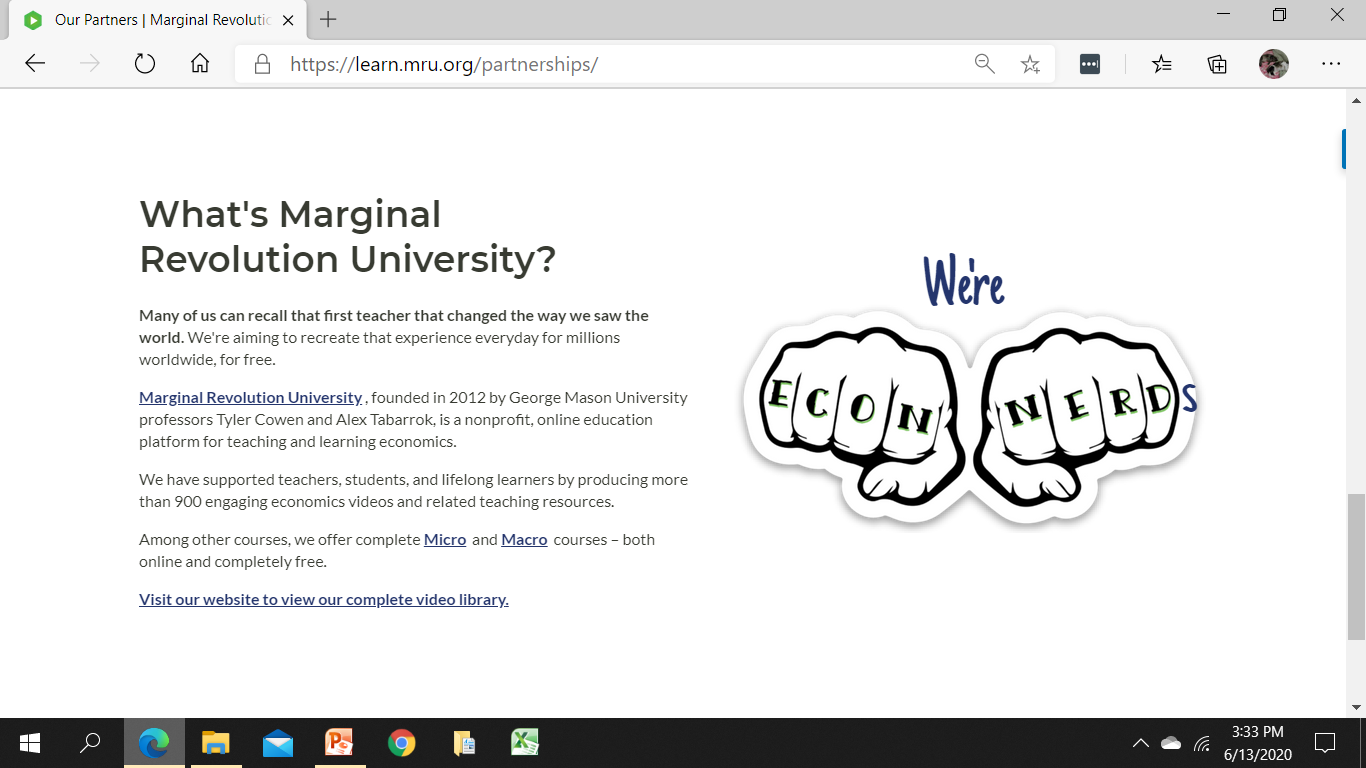 [Speaker Notes: Economics is the study of how to get the most out of life.  We’re passionate about changing the world through economic education!]
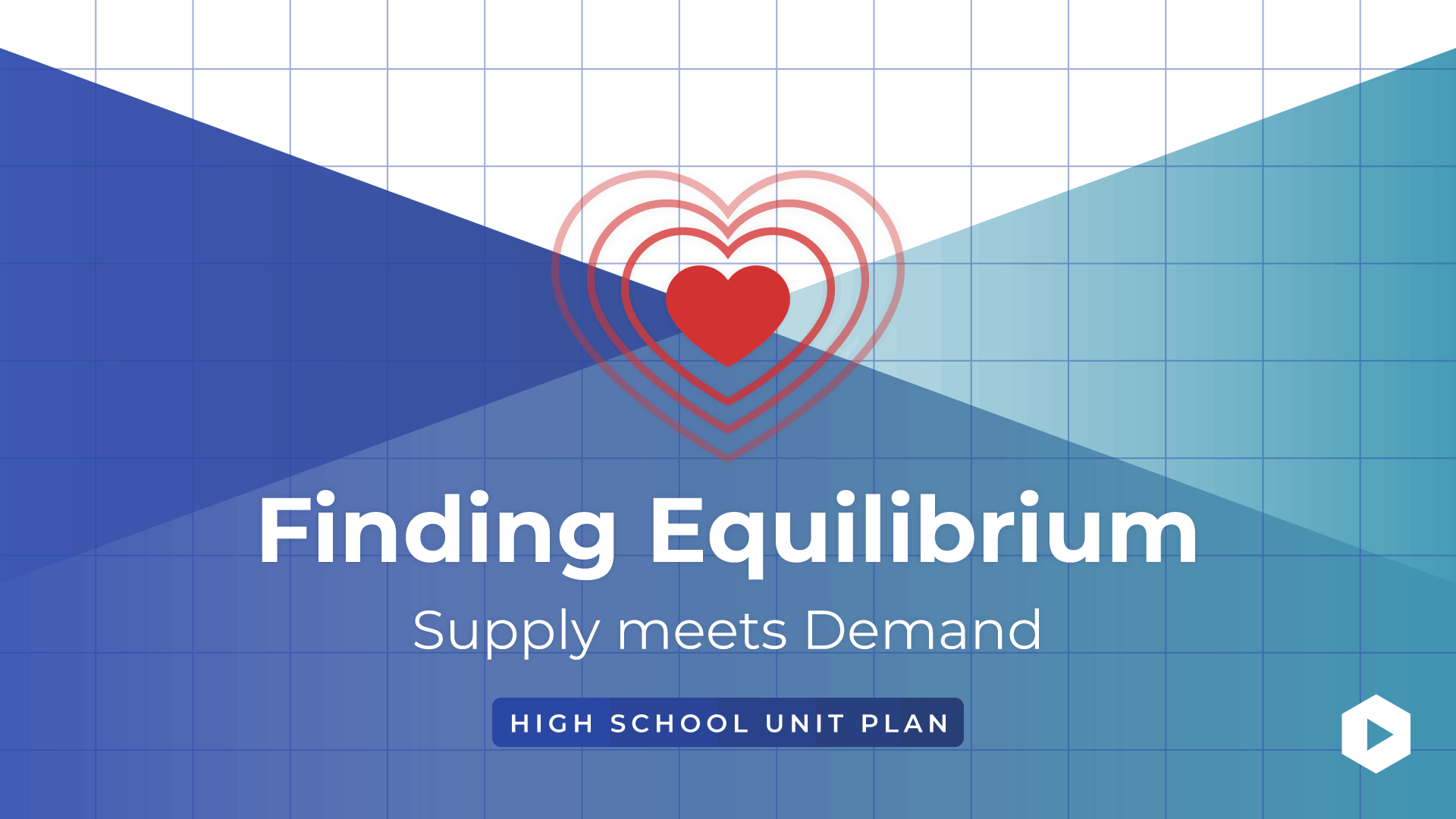 Poll Time!
What is your primary challenge in teaching supply, demand, and equilibrium?
student interest and engagement
student comprehension
real-world connections
finding quality resources (online or in-person)
all of the above
NO CHALLENGES – students love it and get it!
Lesson Titles

Law of Demand
Demand Curve Shifts
Law of Supply
Supply Curve Shifts
Equilibrium Price & Quantity

COMING SOON:  Price Ceilings, Price Floors and Elasticity
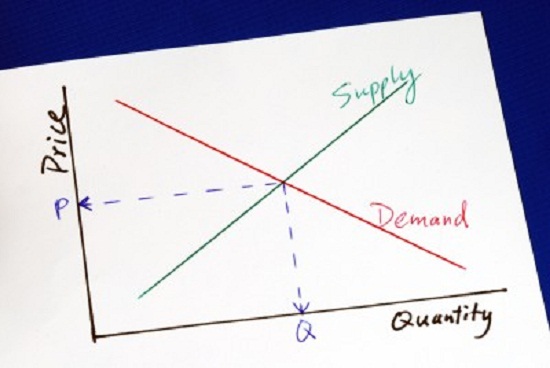 Lesson Resources  

Motivating bell ringers to pique interest and exit tickets to formatively assess learning
Short videos to enhance engagement and note guides to increase comprehension
Online graphing tools to predict trends and draw/shift curves
Interactive games to reinforce concepts and increase retention
Timely news articles to transfer knowledge using real world examples
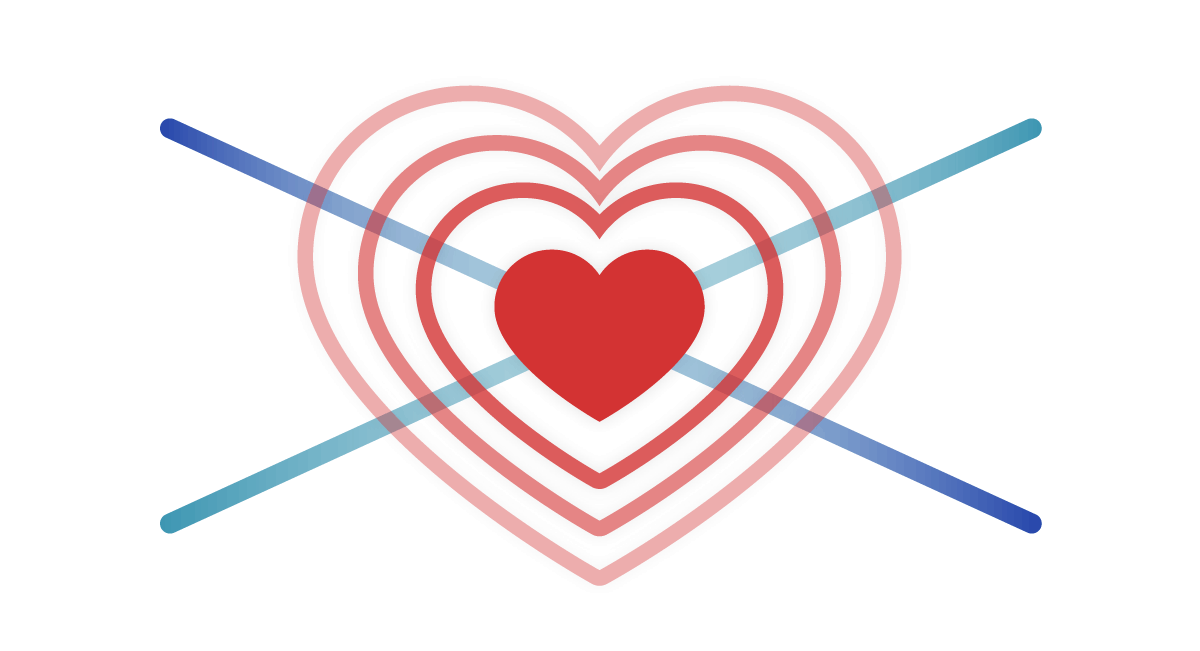 Unit Plan
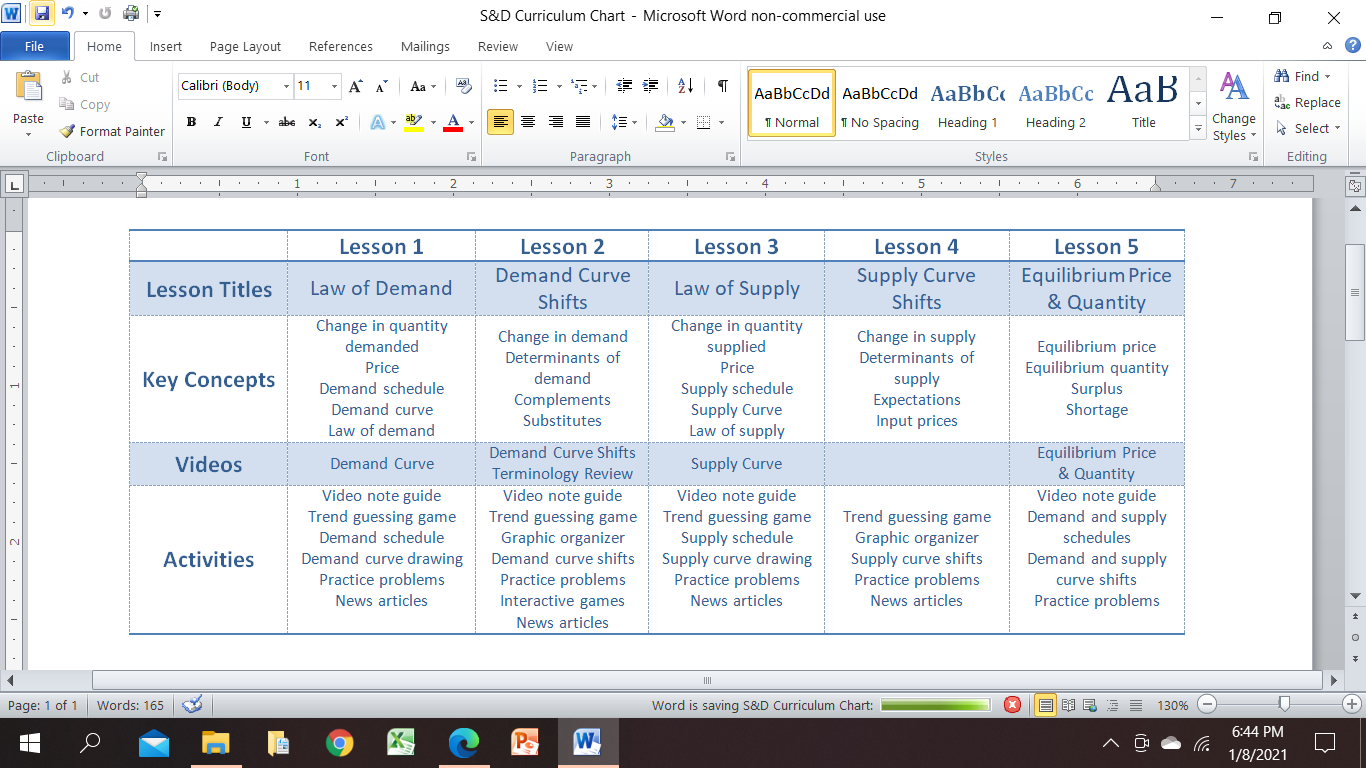 45-Minute Lessons
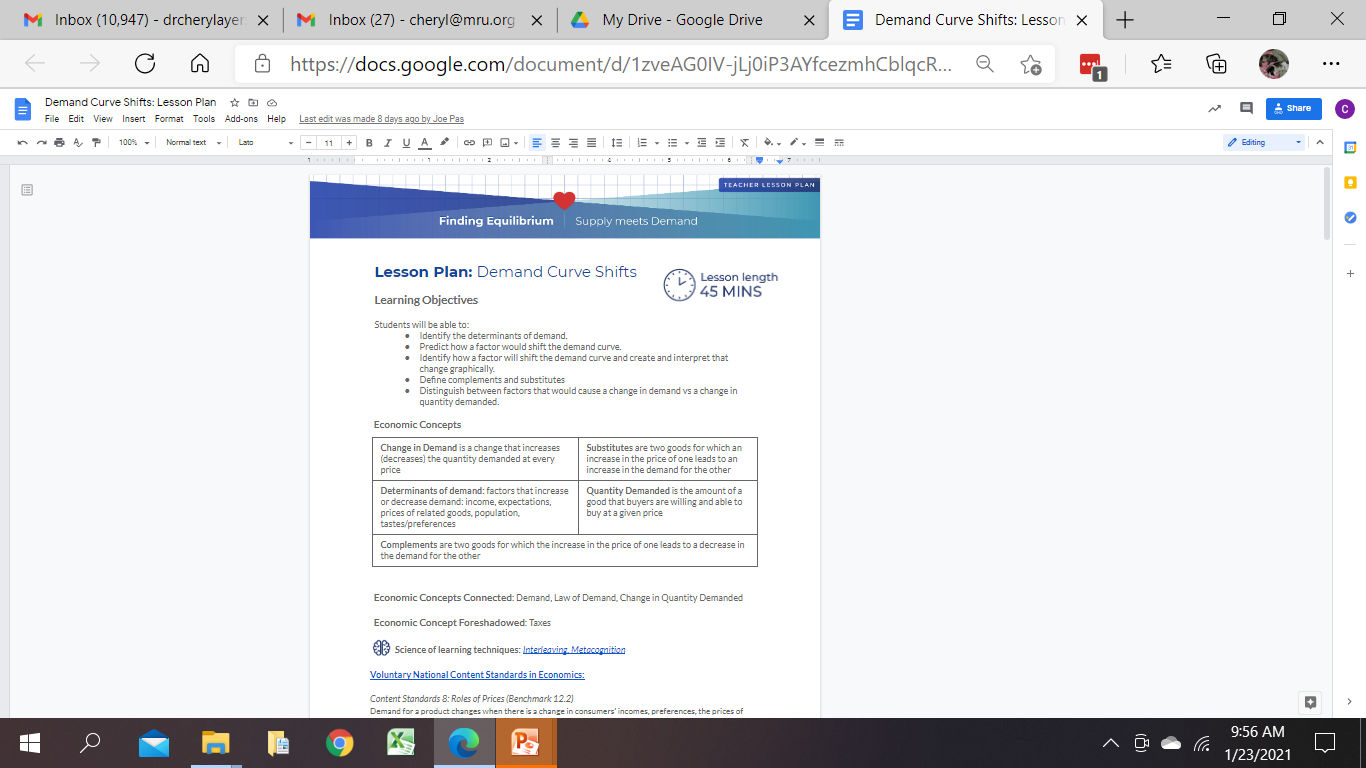 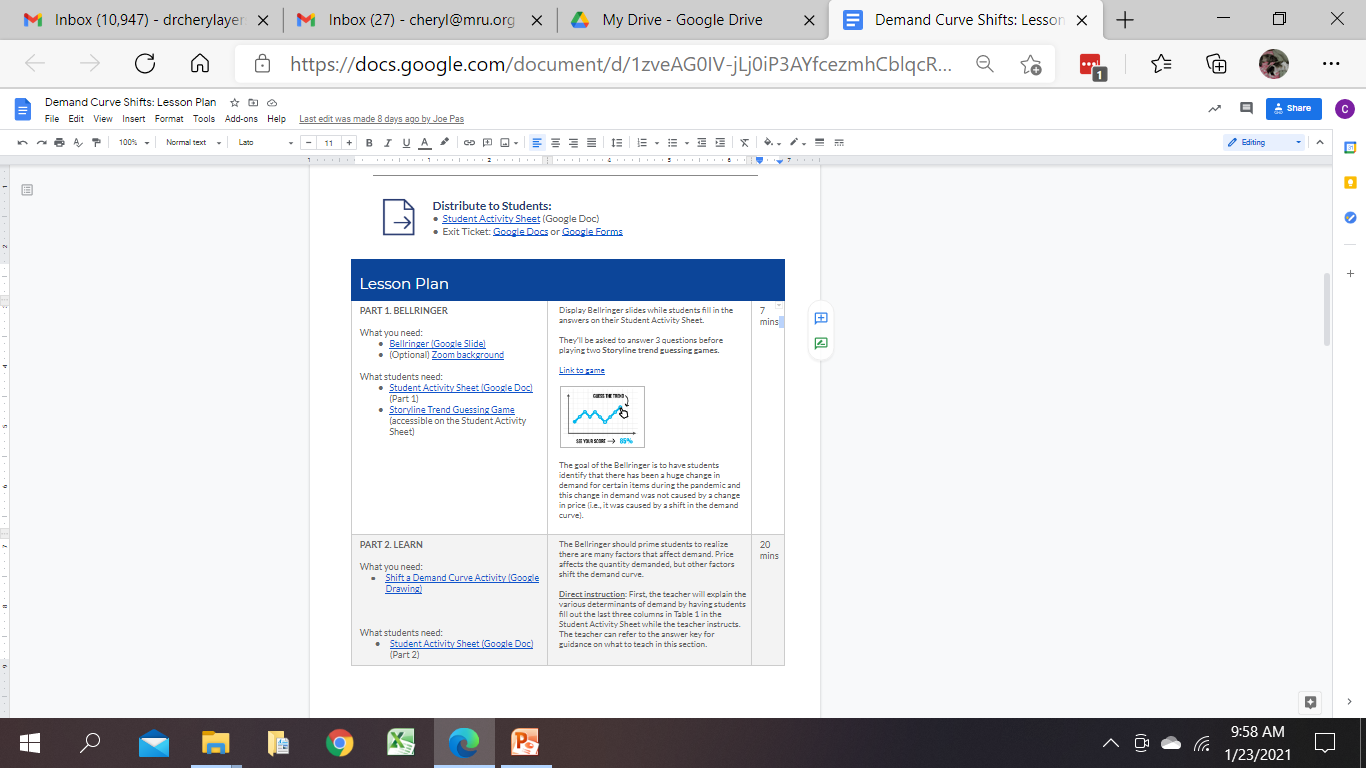 Lesson Components
PART 1. BELLRINGER
    Student Activity Sheets
    News Articles
    Trend Guessing Tools
PART 2. LEARN
    Video-integrated direct instruction 
    Graphing Tools  
    Teacher Tips
PART 3. PRACTICE
    Practice Problems
    Answer Keys (request)
    Interactive Games
PART 4. EXIT TICKET
Learning Objectives
Economic Concepts
Economic Concepts Connected
Economic Concepts Foreshadowed
Science of Learning Best Practices 
National Content Standards in Economics
Zoom Background
Enrichment
Assessment
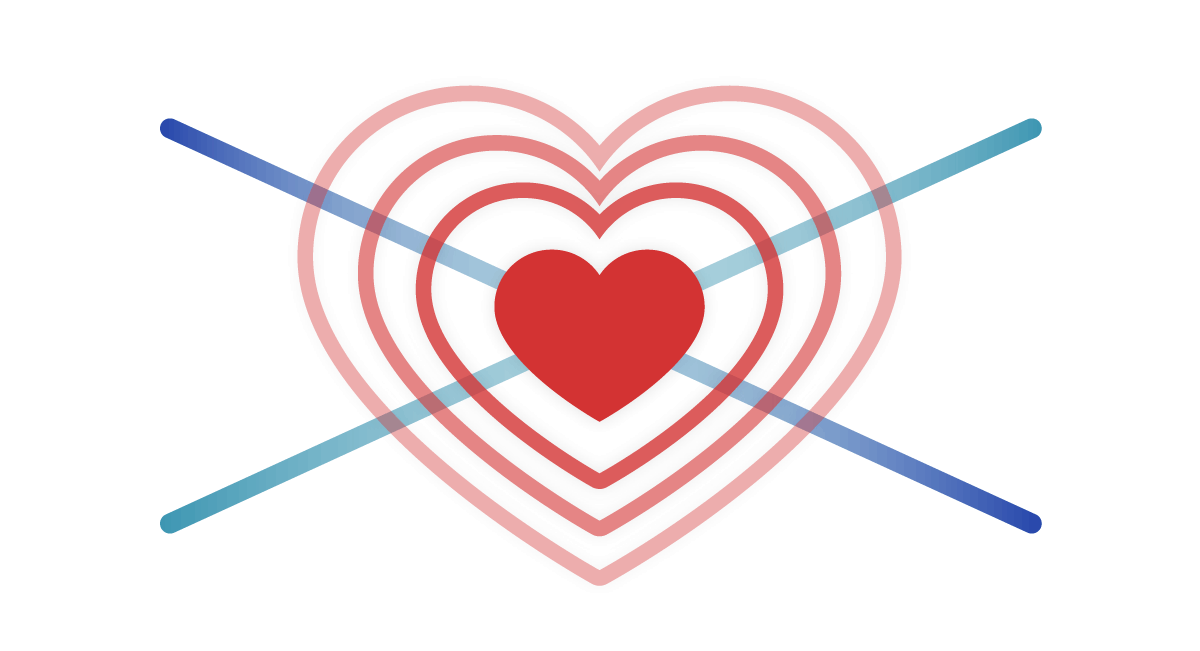 Online or In-Class
Google Docs- based materials for easy editing and adaptation
 Google Forms available for most Exit Tickets
 Answer keys available for every assignment (verified emails)
 Videos available through YouTube and Nearpod versions provided with student questions integrated
Lesson Demonstration
Lesson 2: Demand Curve Shifts
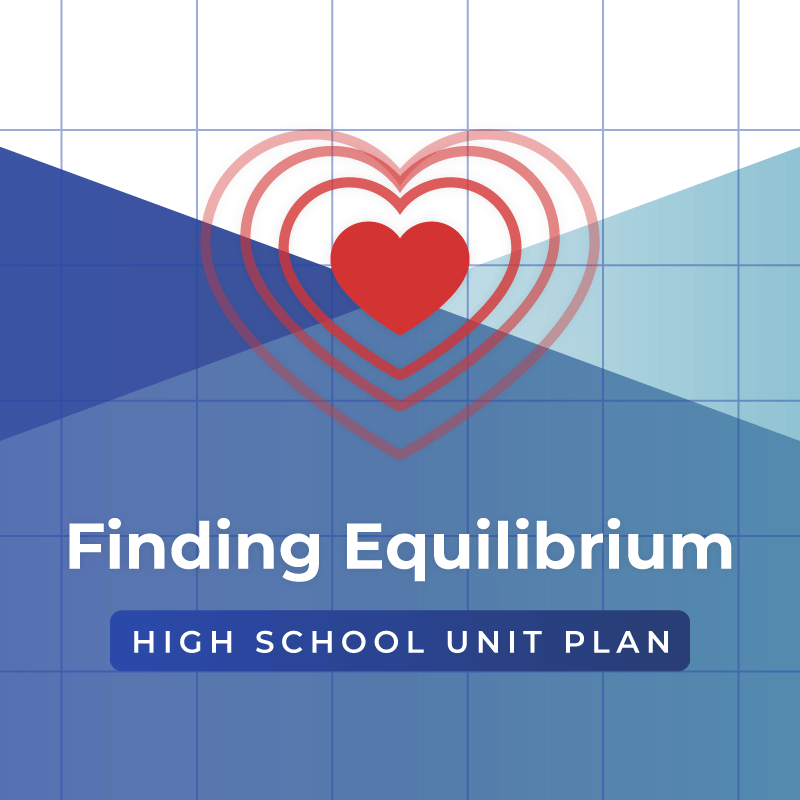 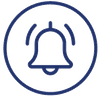 Bell Ringer
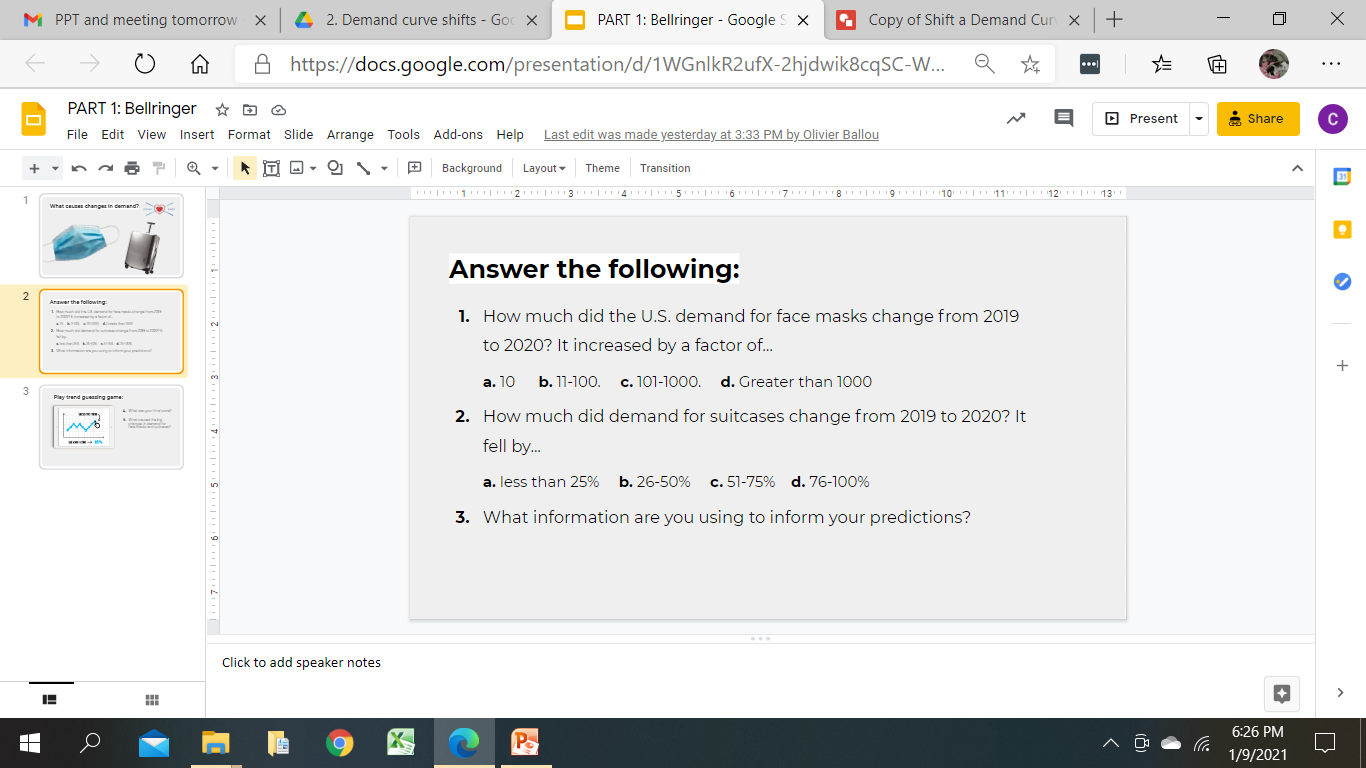 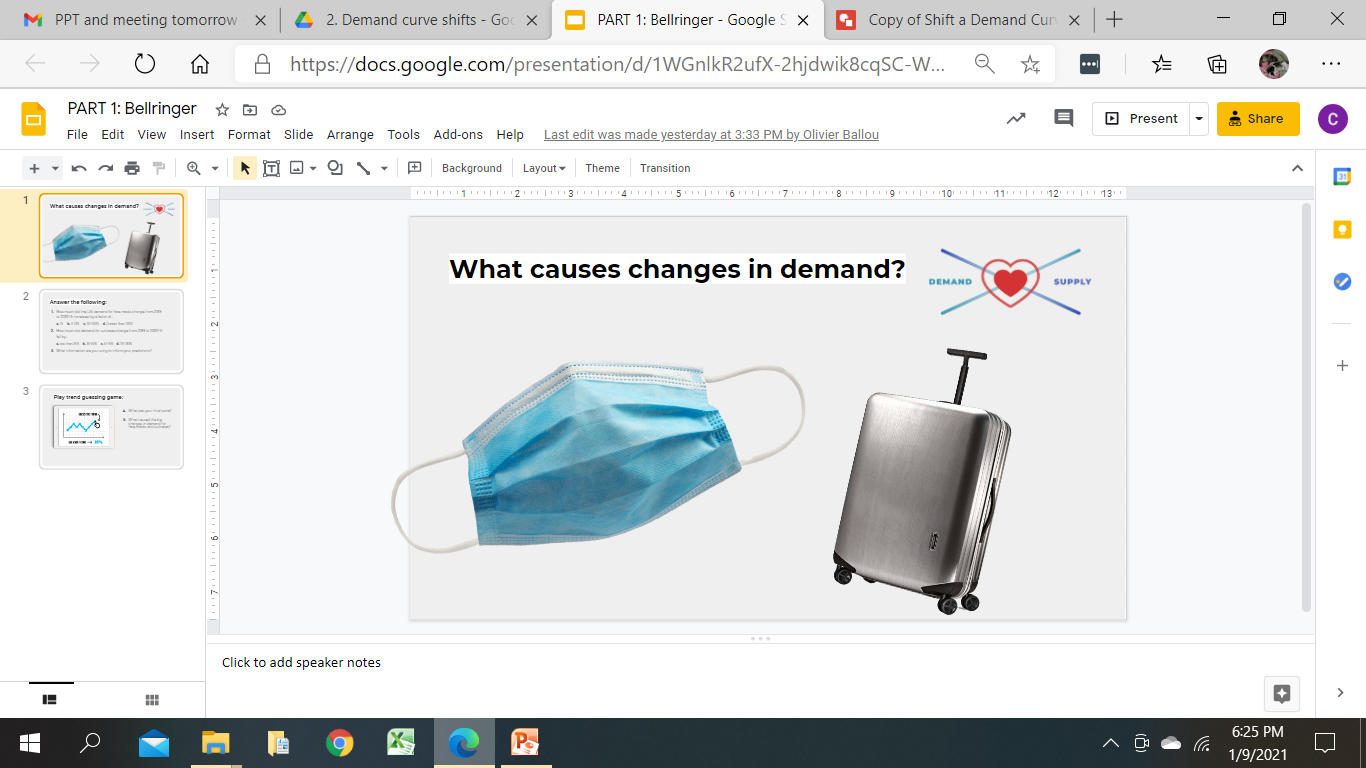 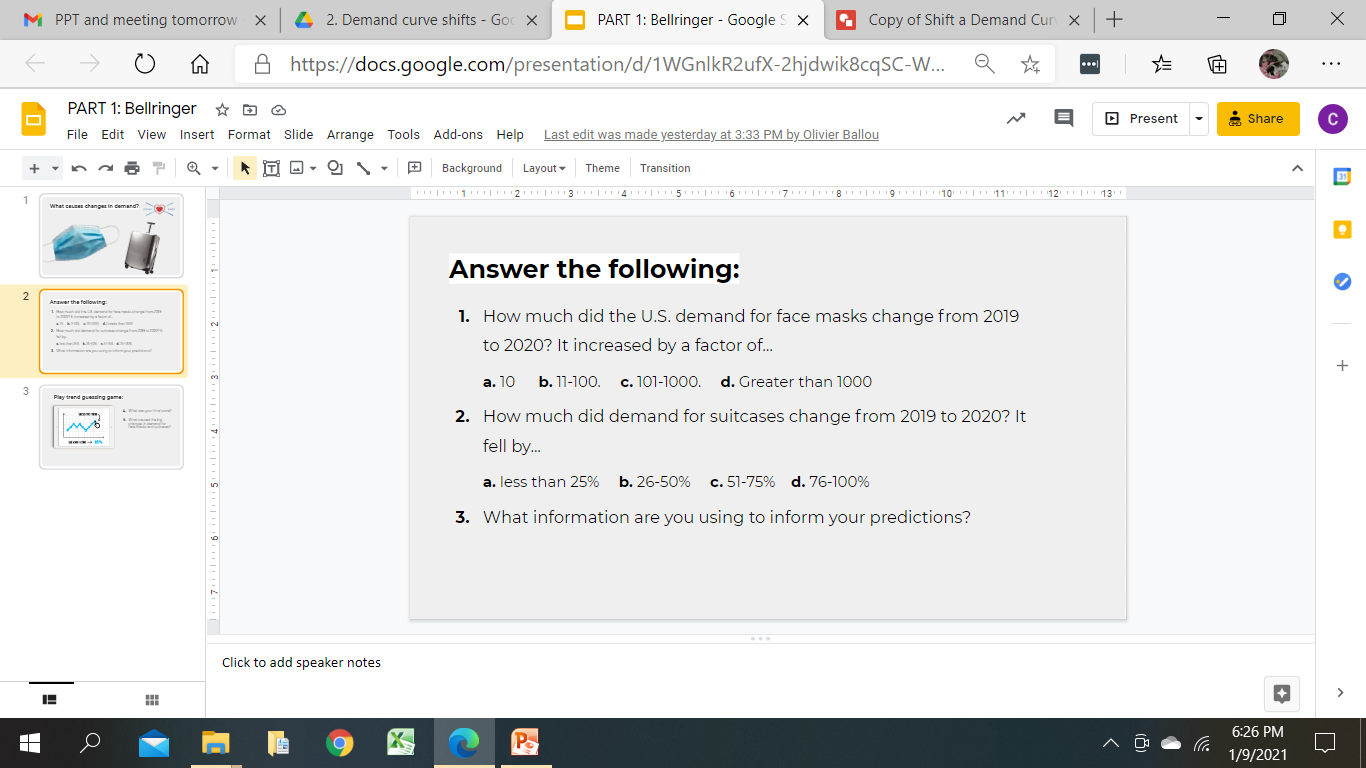 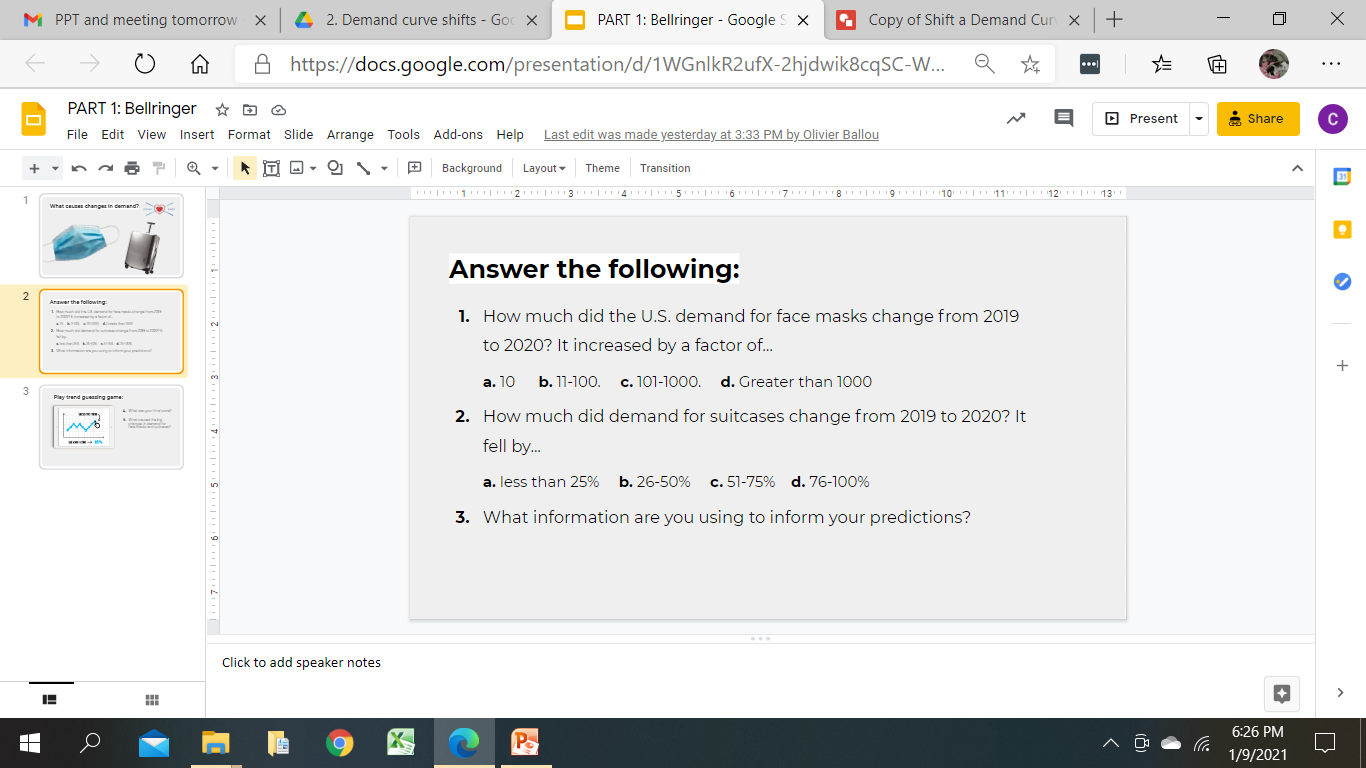 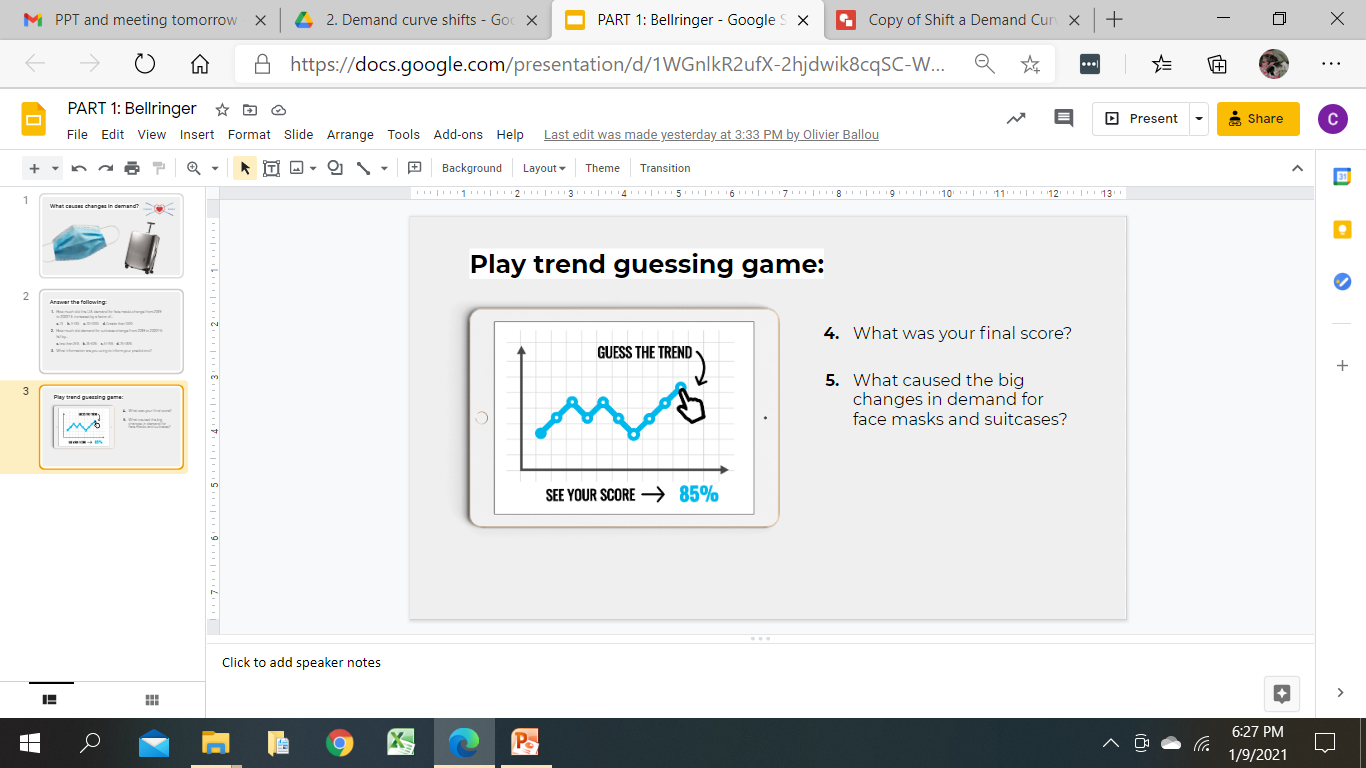 Storyline Trend Guessing Game
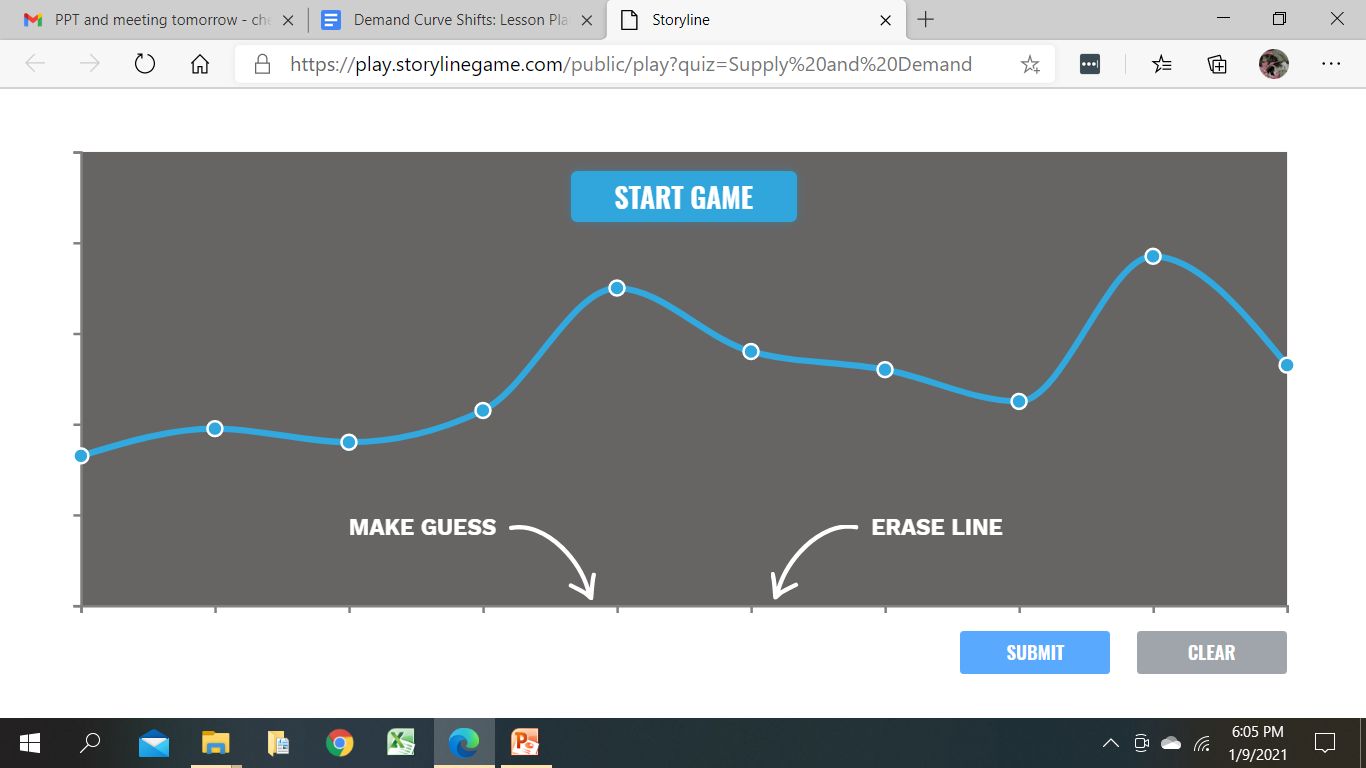 https://mru.io/pnn
Student Activity Sheets
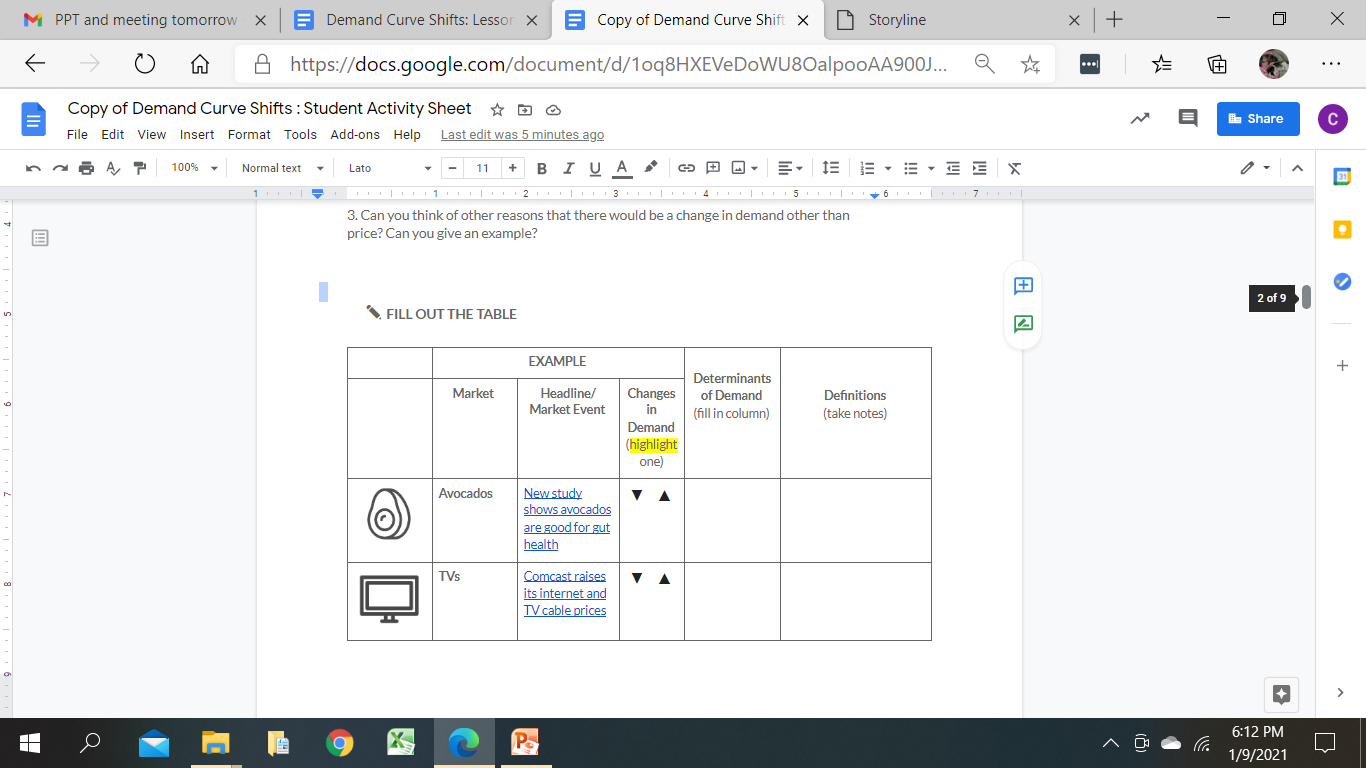 Curve Drawing Tools
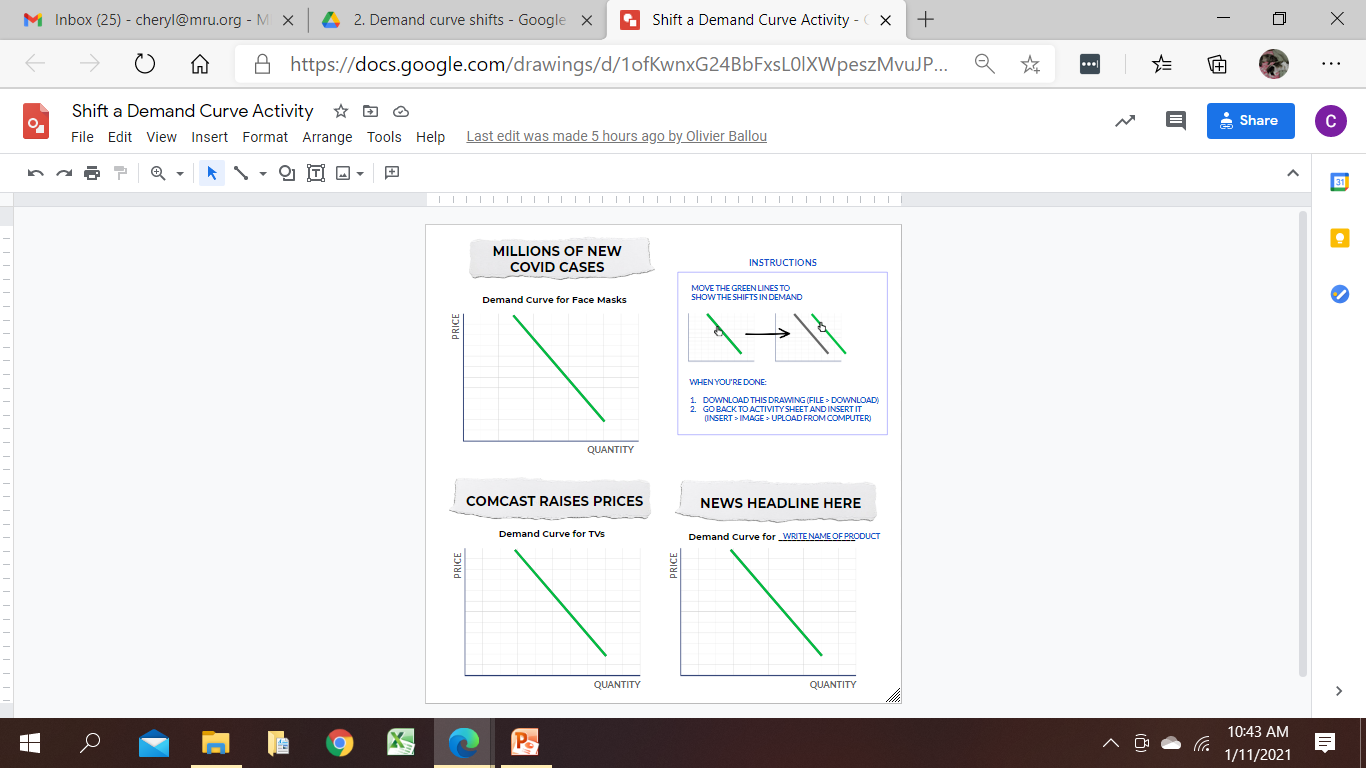 Instructional & Review Videos
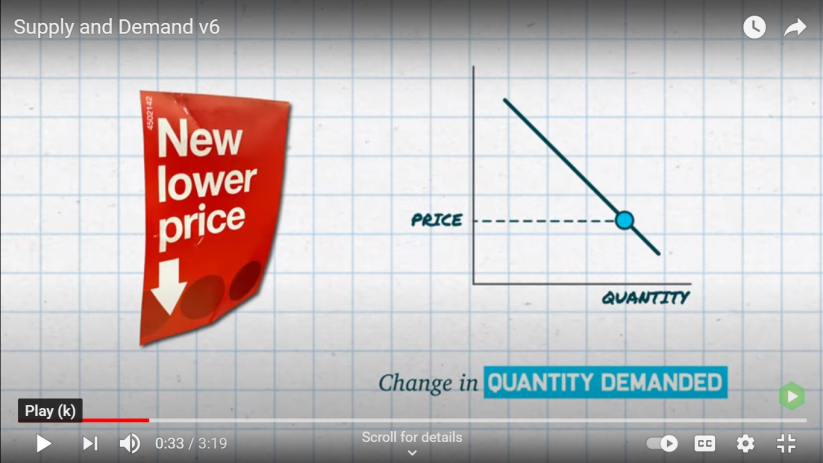 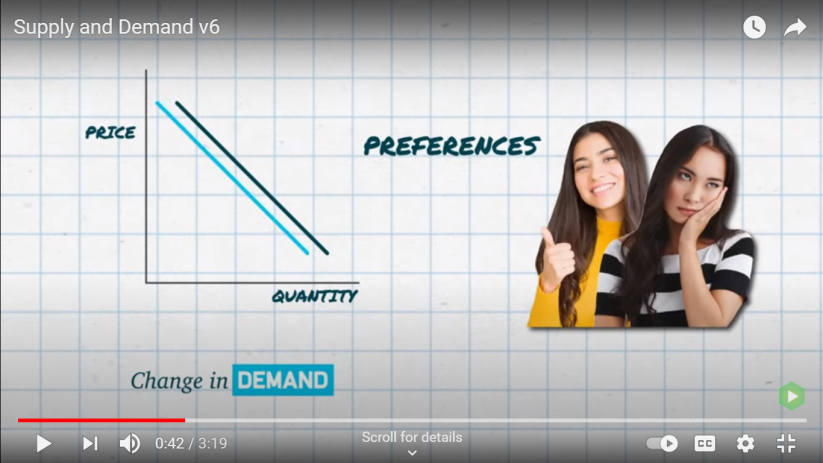 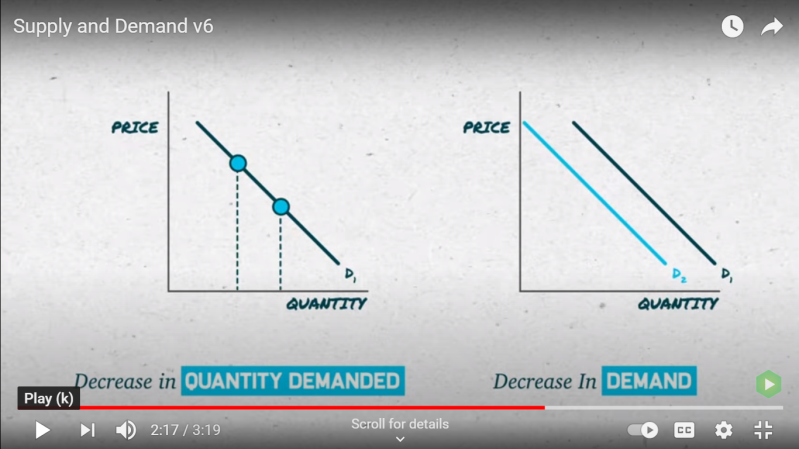 https://www.youtube.com/watch?v=9jLlOPqHxLs
Interactive Graphing Game
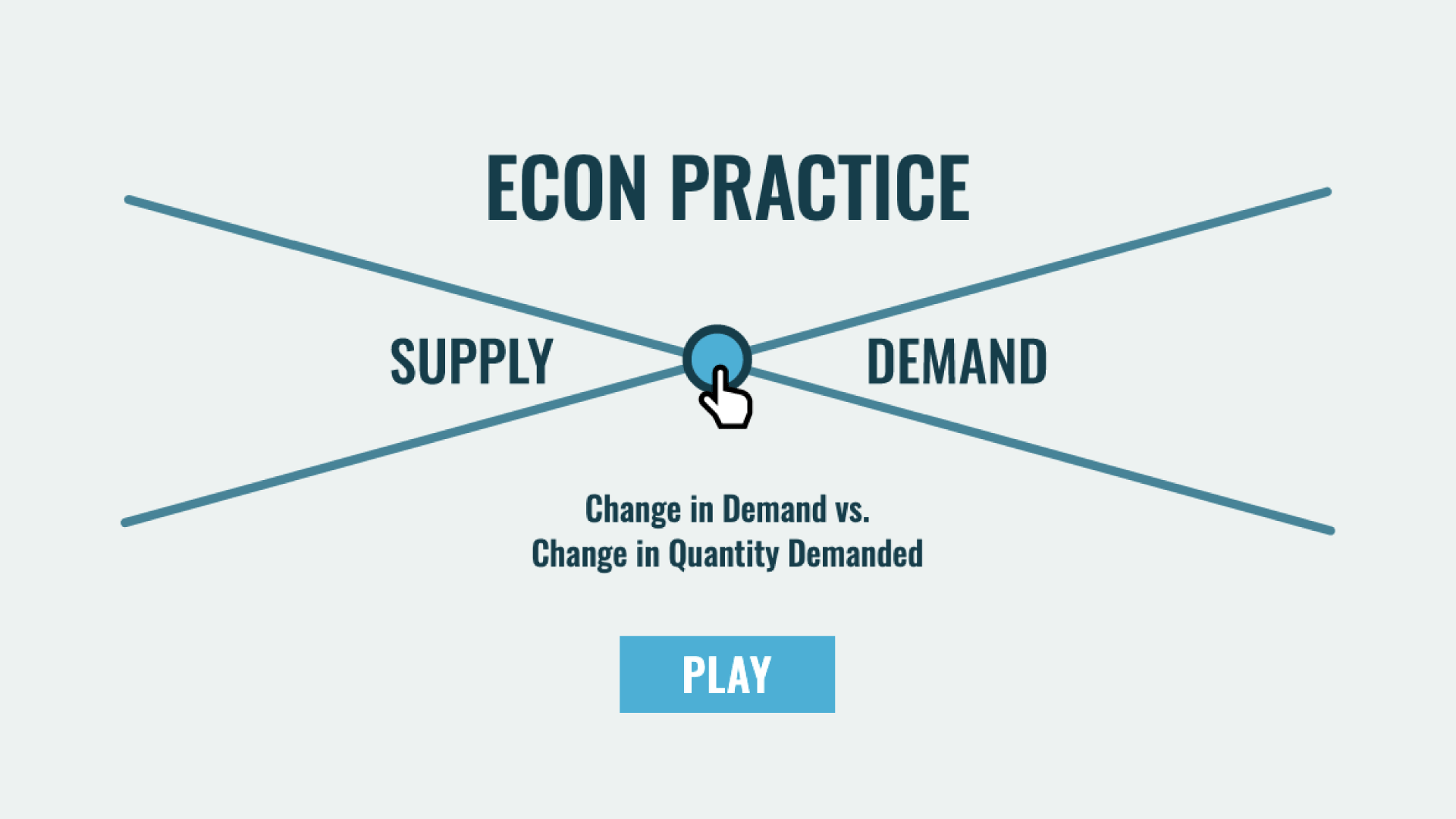 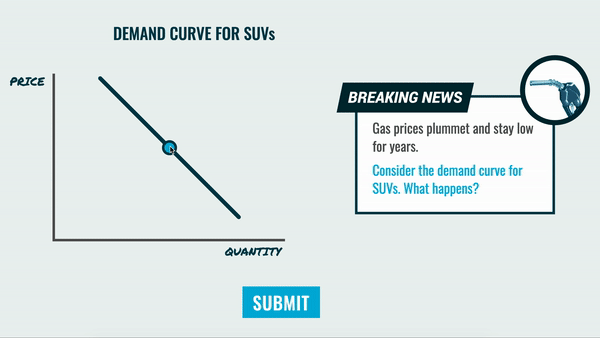 http://practice.mru.org
Exit Ticket
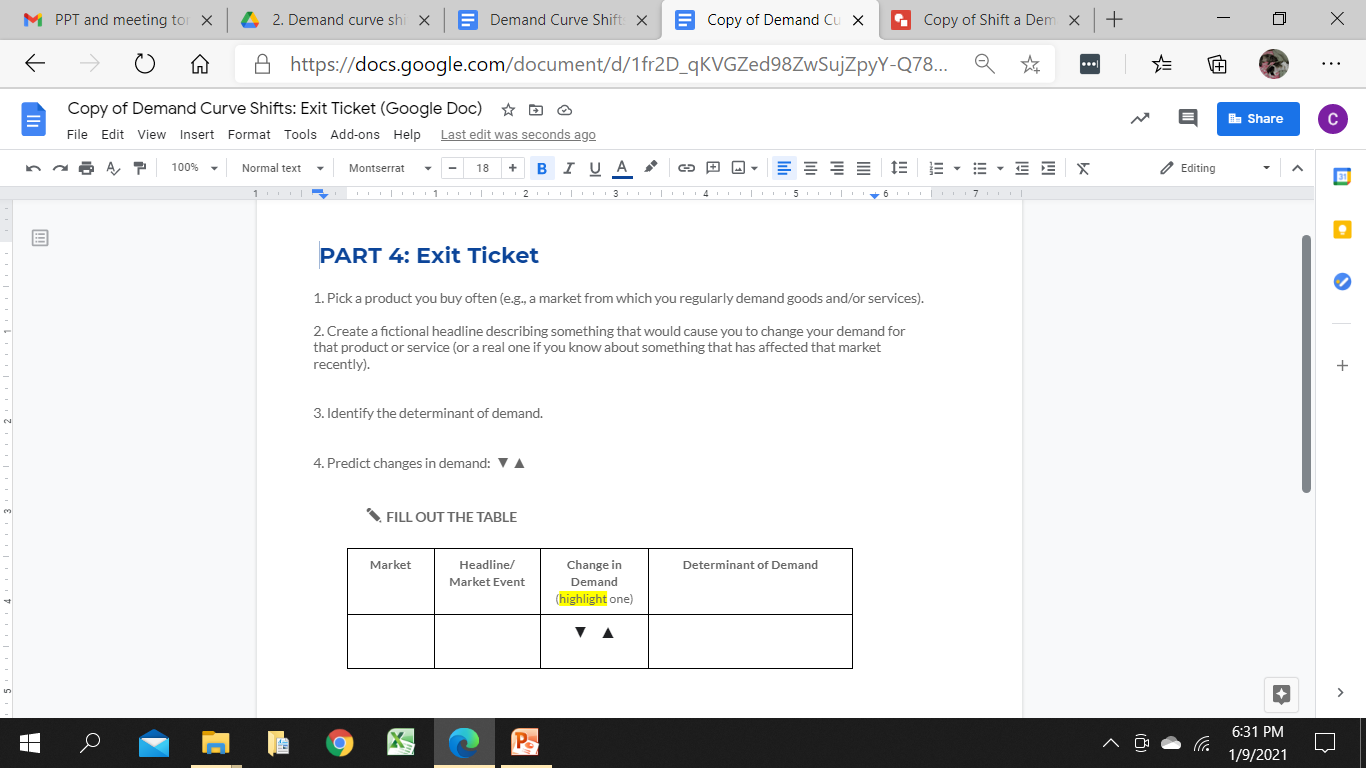 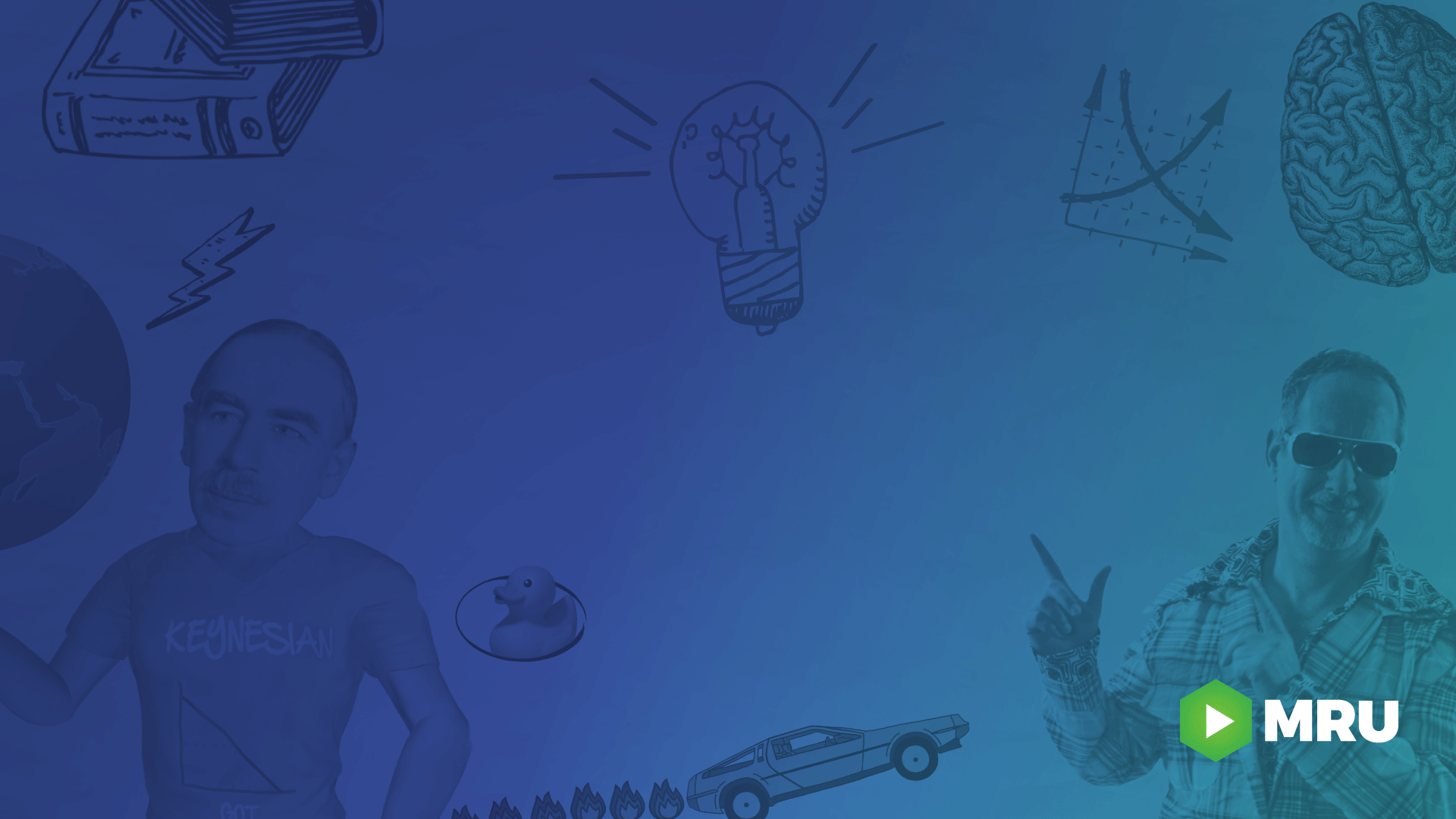 Other FREE MRU
Economic Resources
Website Exploration
https://mru.org             Teaching Resources            High School Resources
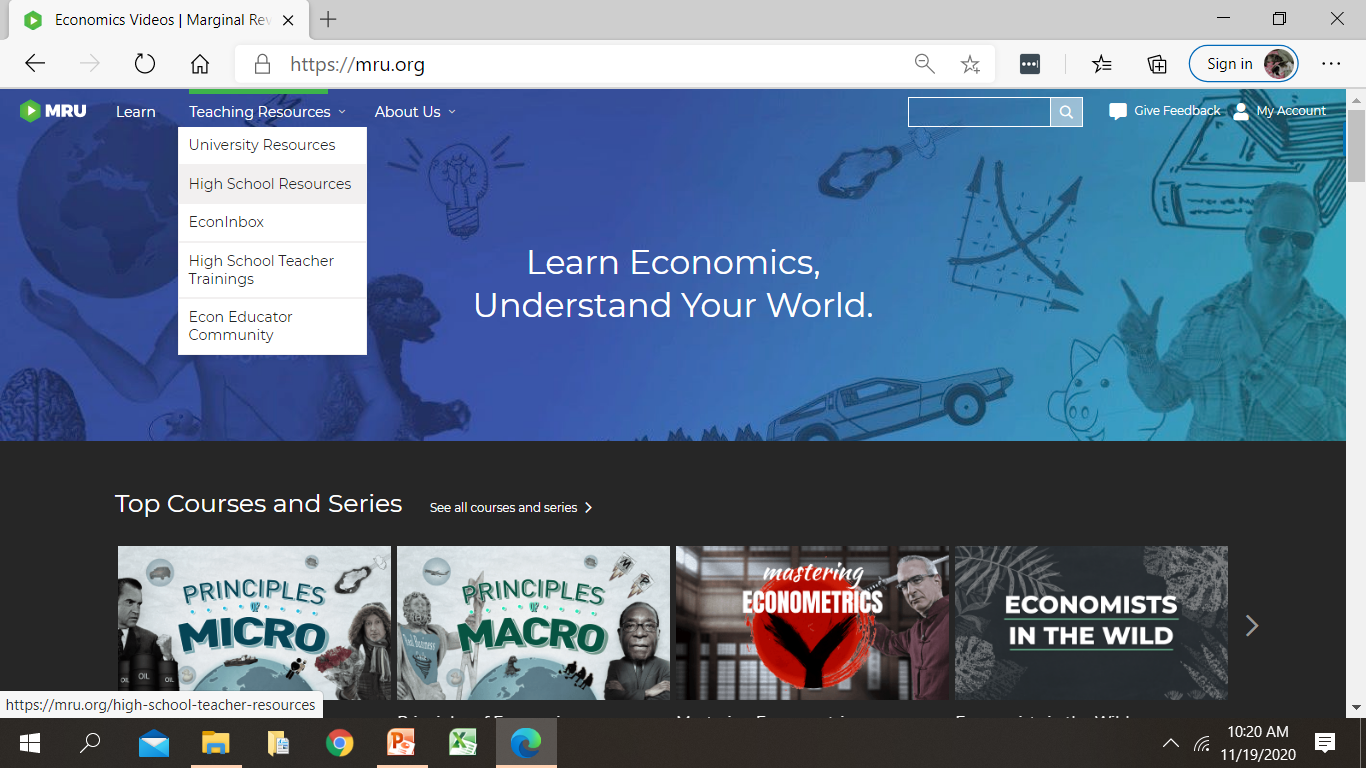 Videos
900+ Short videos with practice questions, transcripts, and subtitles
Available at MRU.ORG and YouTube

Aligned to CEE national and select state standards
        https://mru.org/resources/high-school/videos-mapped-to-standards

EdPuzzle versions
https://edpuzzle.com/channel/5cf6f1059dc78f411126ed9f 

High school topics 
Micro, macro, international economics
Personal finance

Video dictionary of economic terms

FREE Videos for Statewide Online Courses
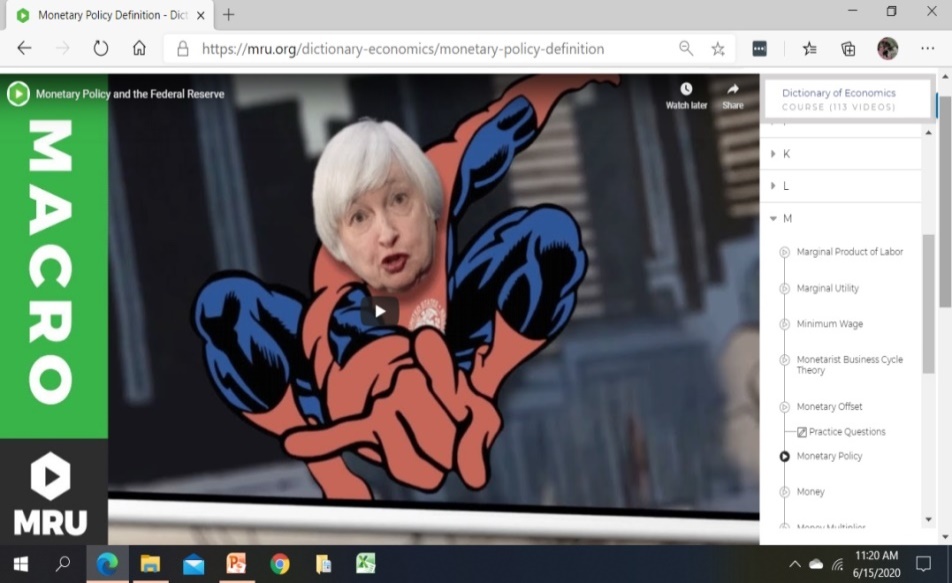 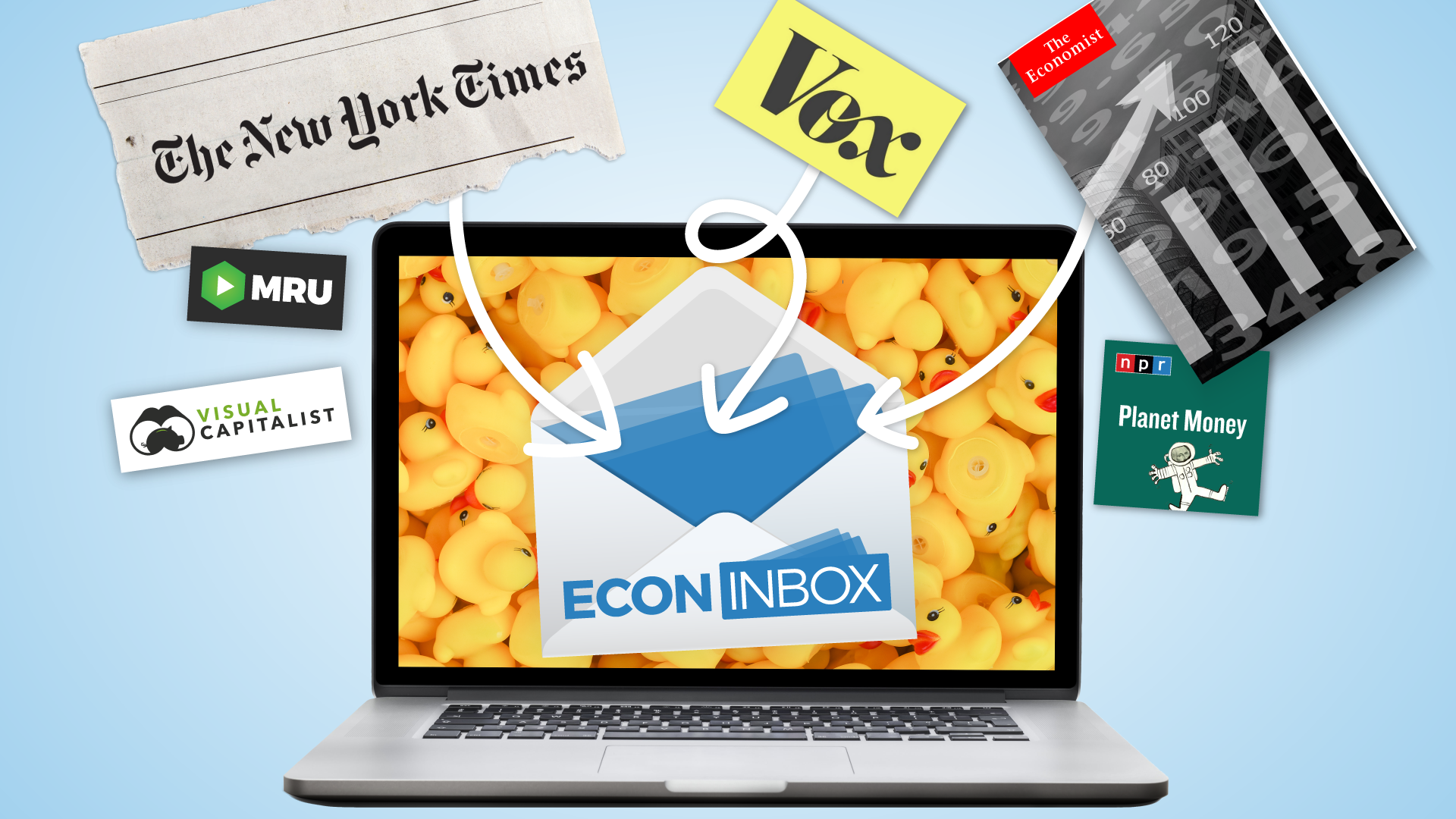 EconInBox
Curated Current Events Emails
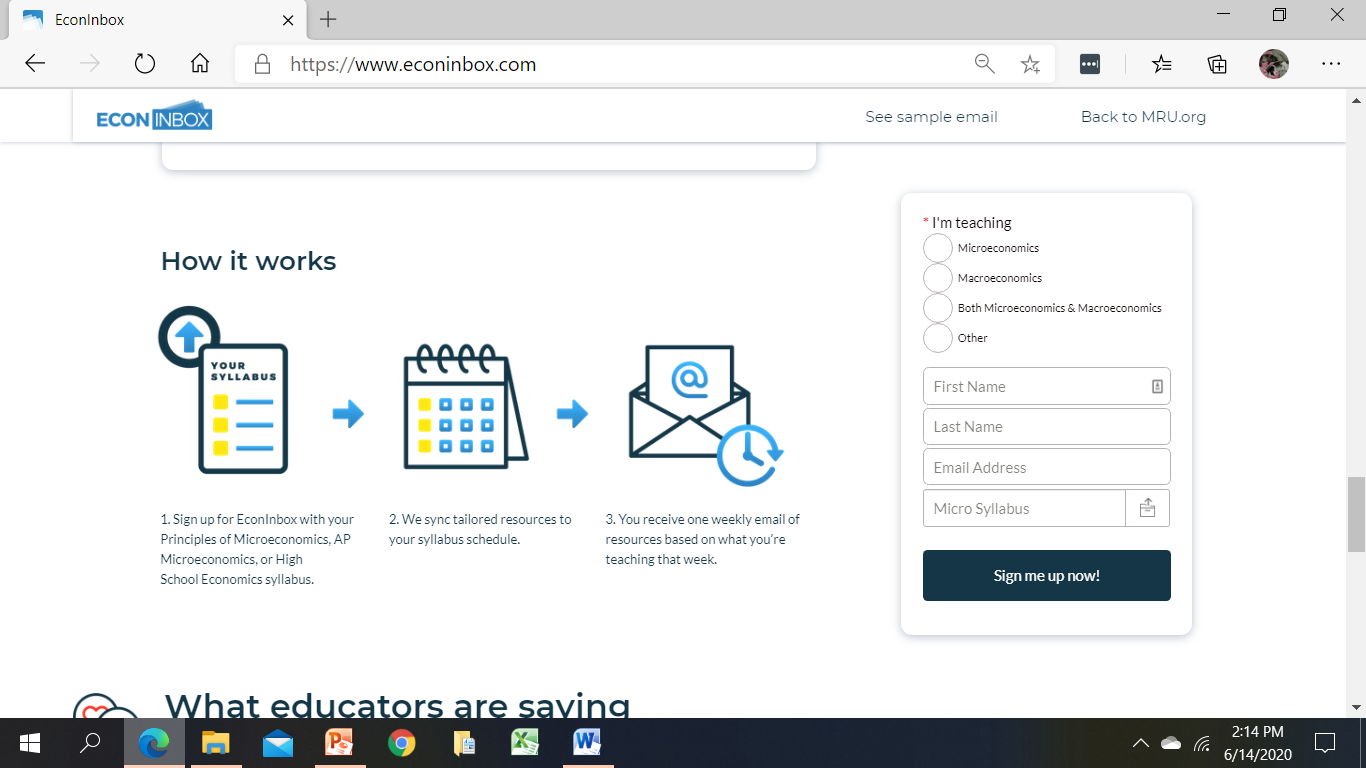 Send course outline
Sign up
Receive 
just-in-time resources
https://www.econinbox.com/
[Speaker Notes: Your weekly guide to the best online media for what you’re teaching, when you’re teaching it. 
Resources are synced to your syllabus, so you get resources just-in-time, the week before you’re teaching a concept.]
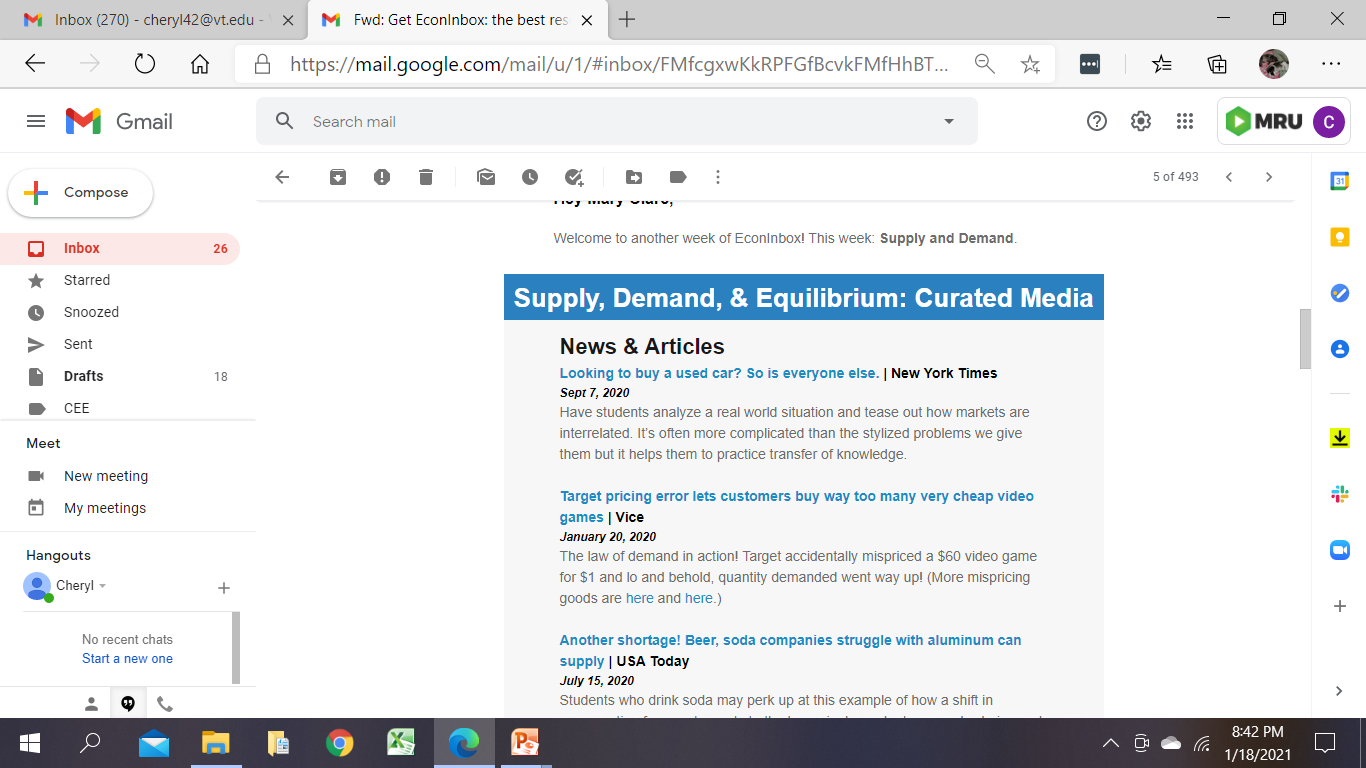 Feb. 1     
Teaching Supply and Demand 

Jan. 25   
Receive EconInBox resources
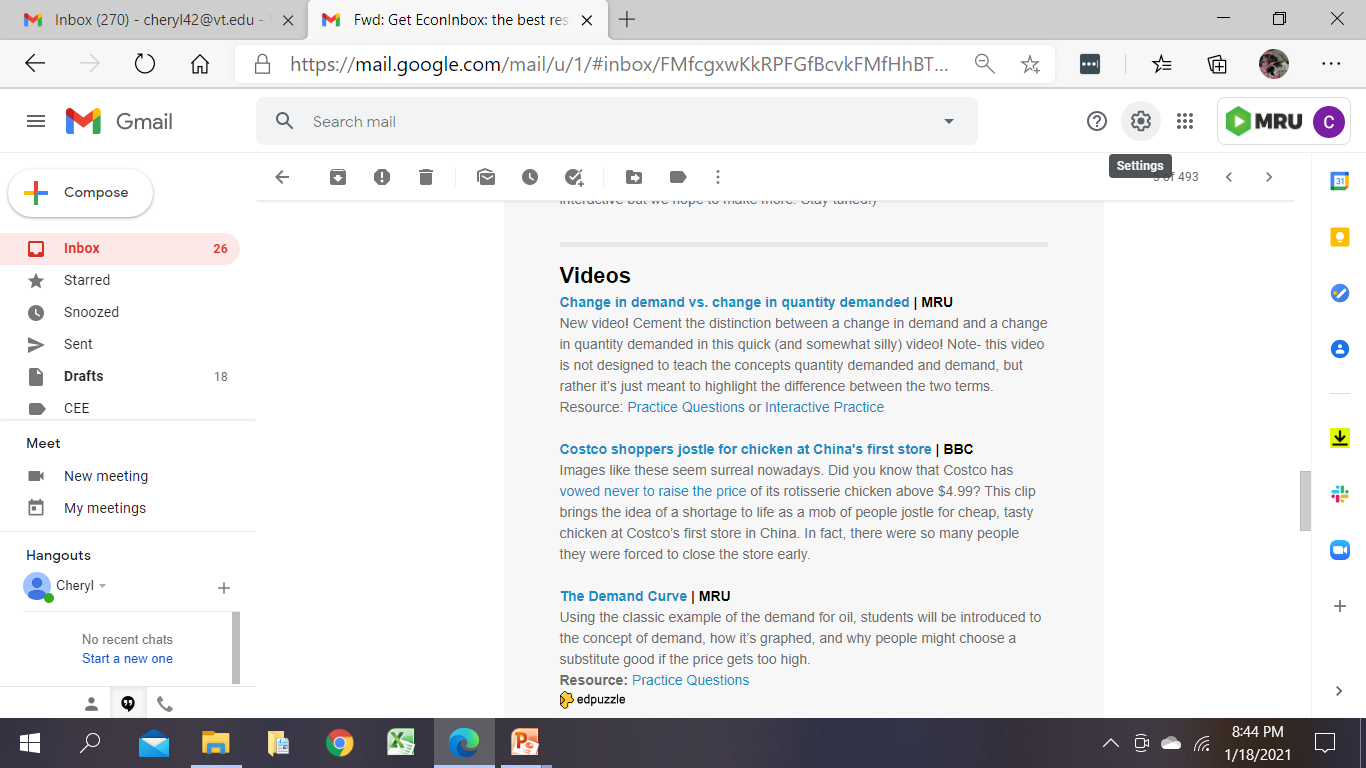 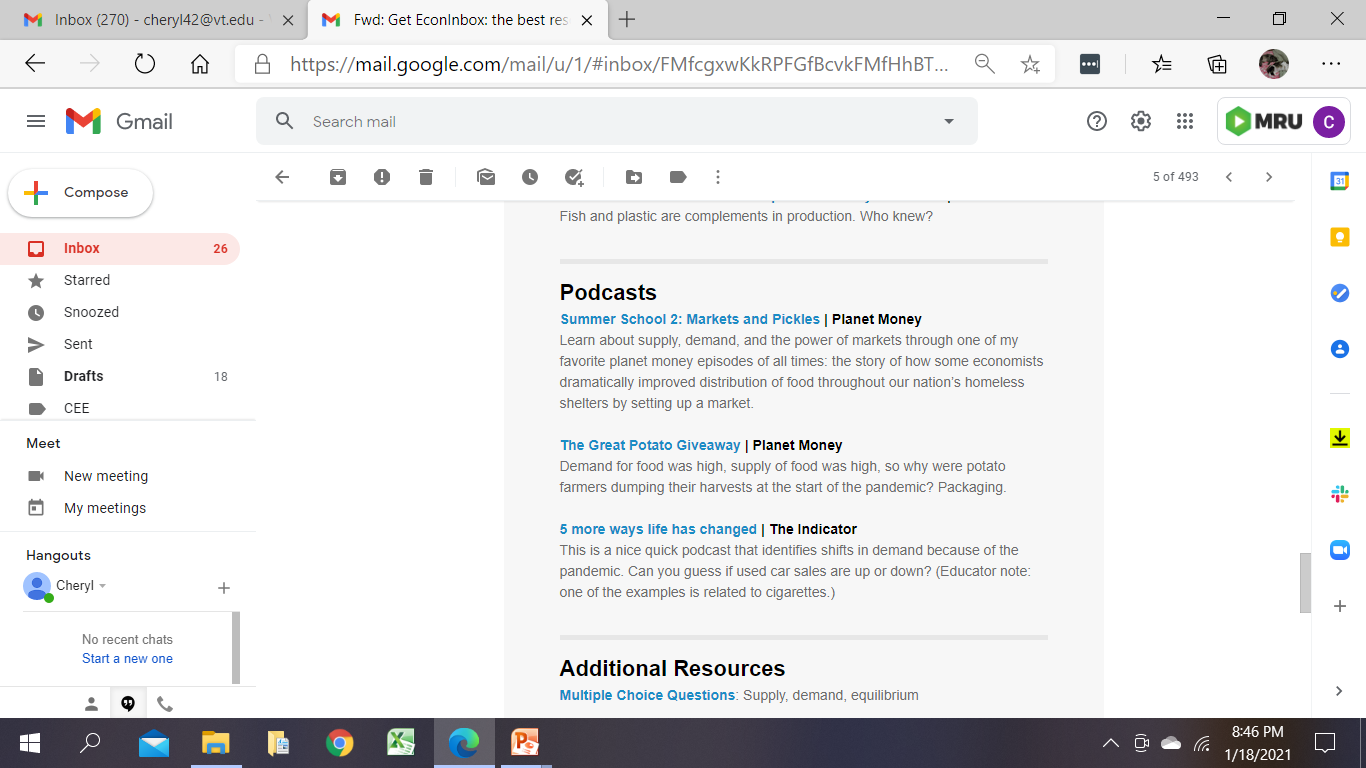 Econ Swag
Zoom Backgrounds, Tattoos & Stickers
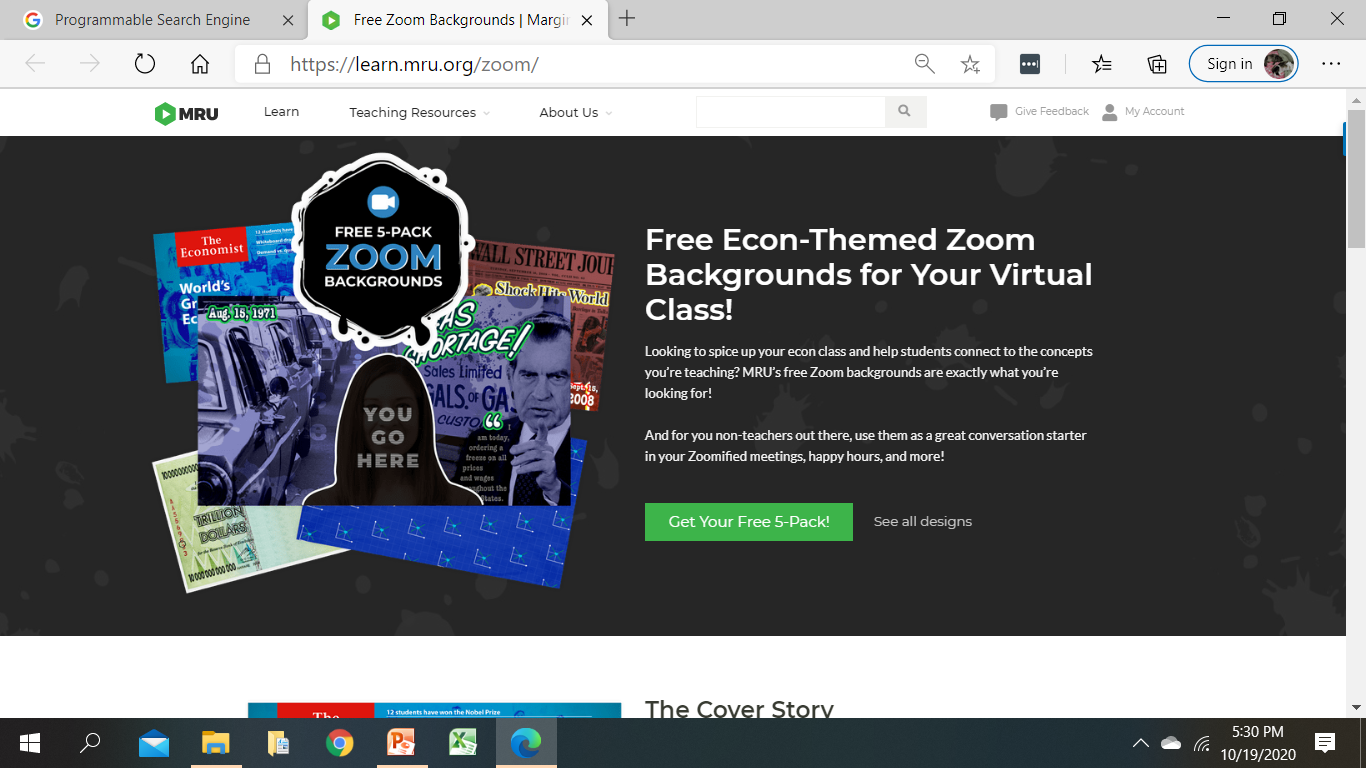 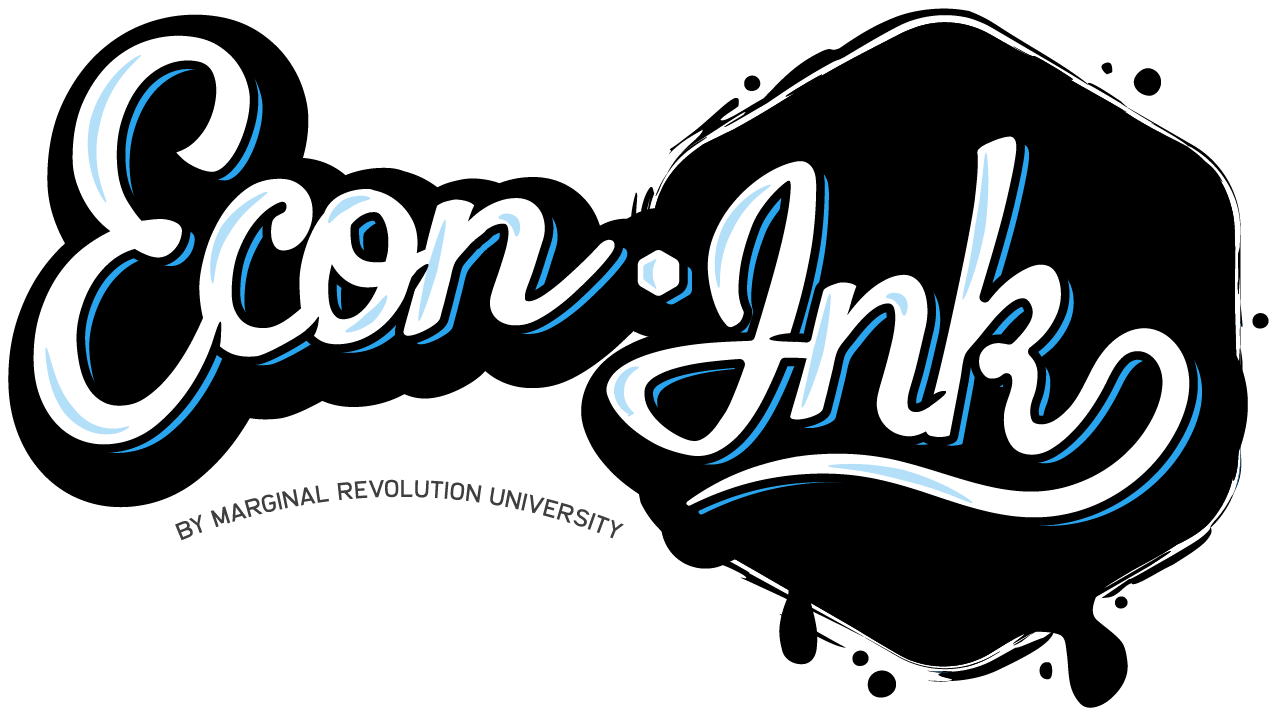 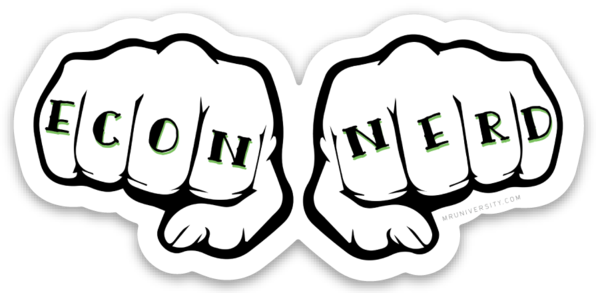 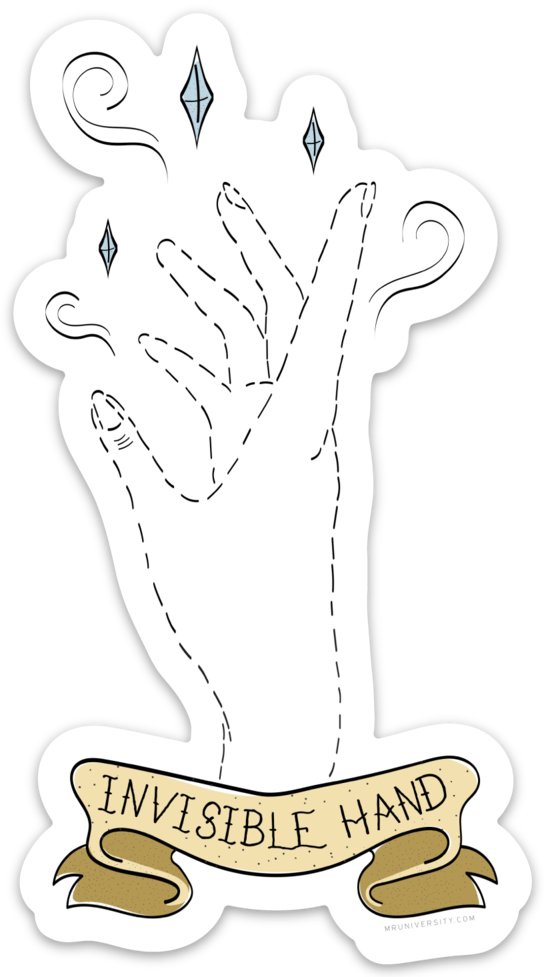 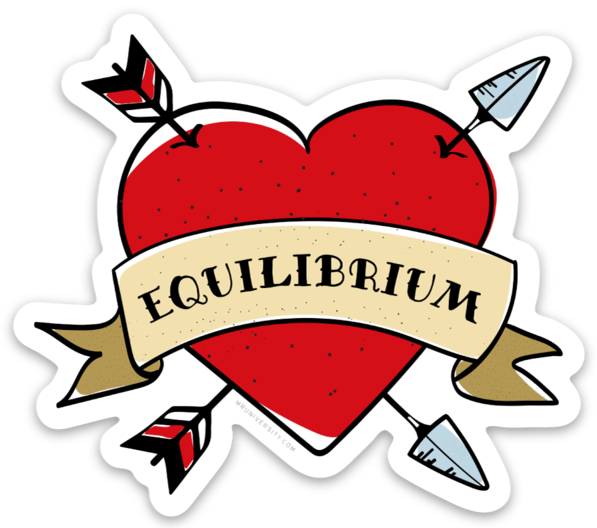 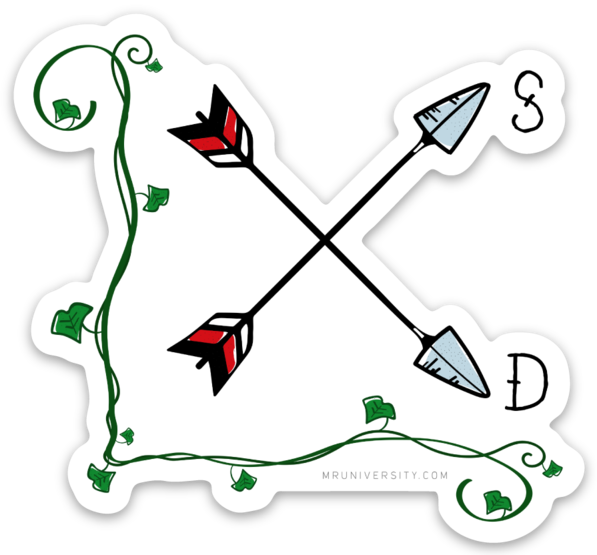 https://learn.mru.org/zoom/
Get Your Unit Plan Now!
https://learn.mru.org/lesson-plans/supply-demand-unit
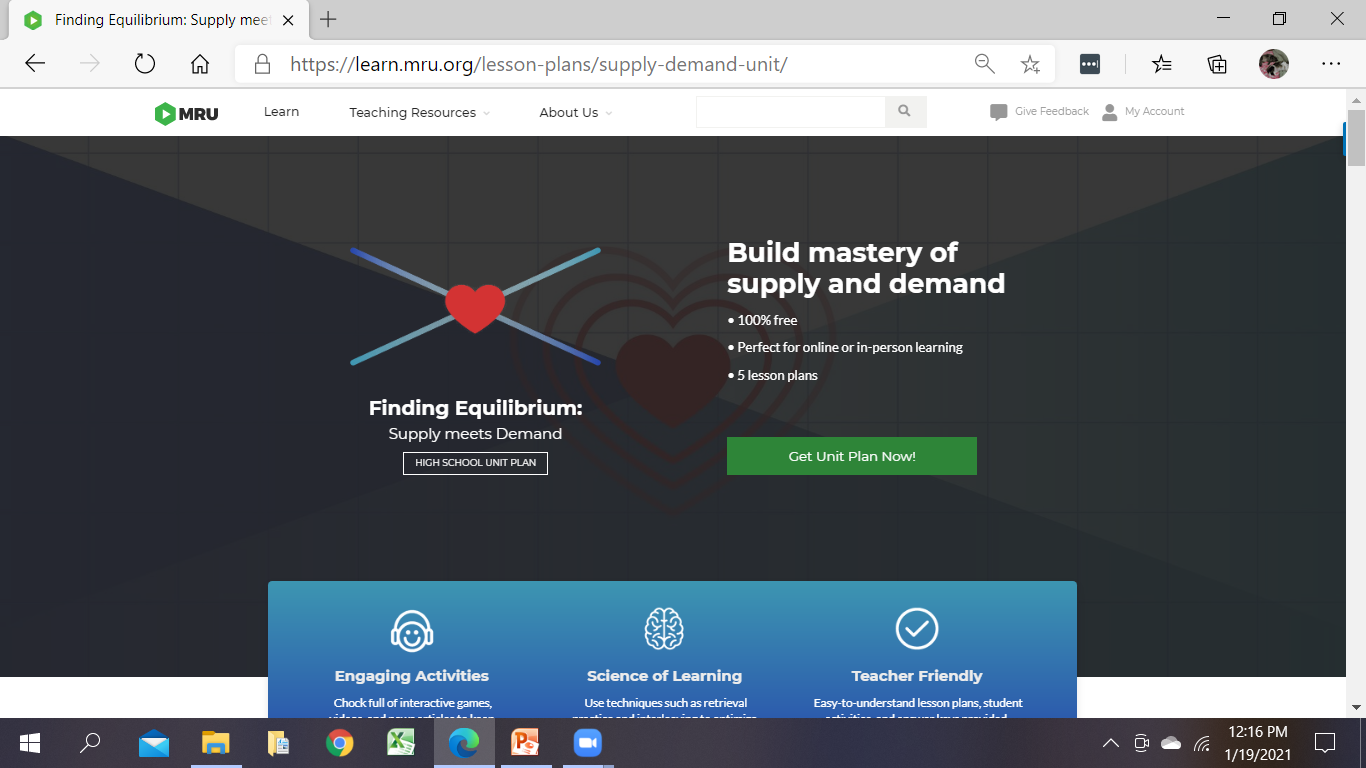 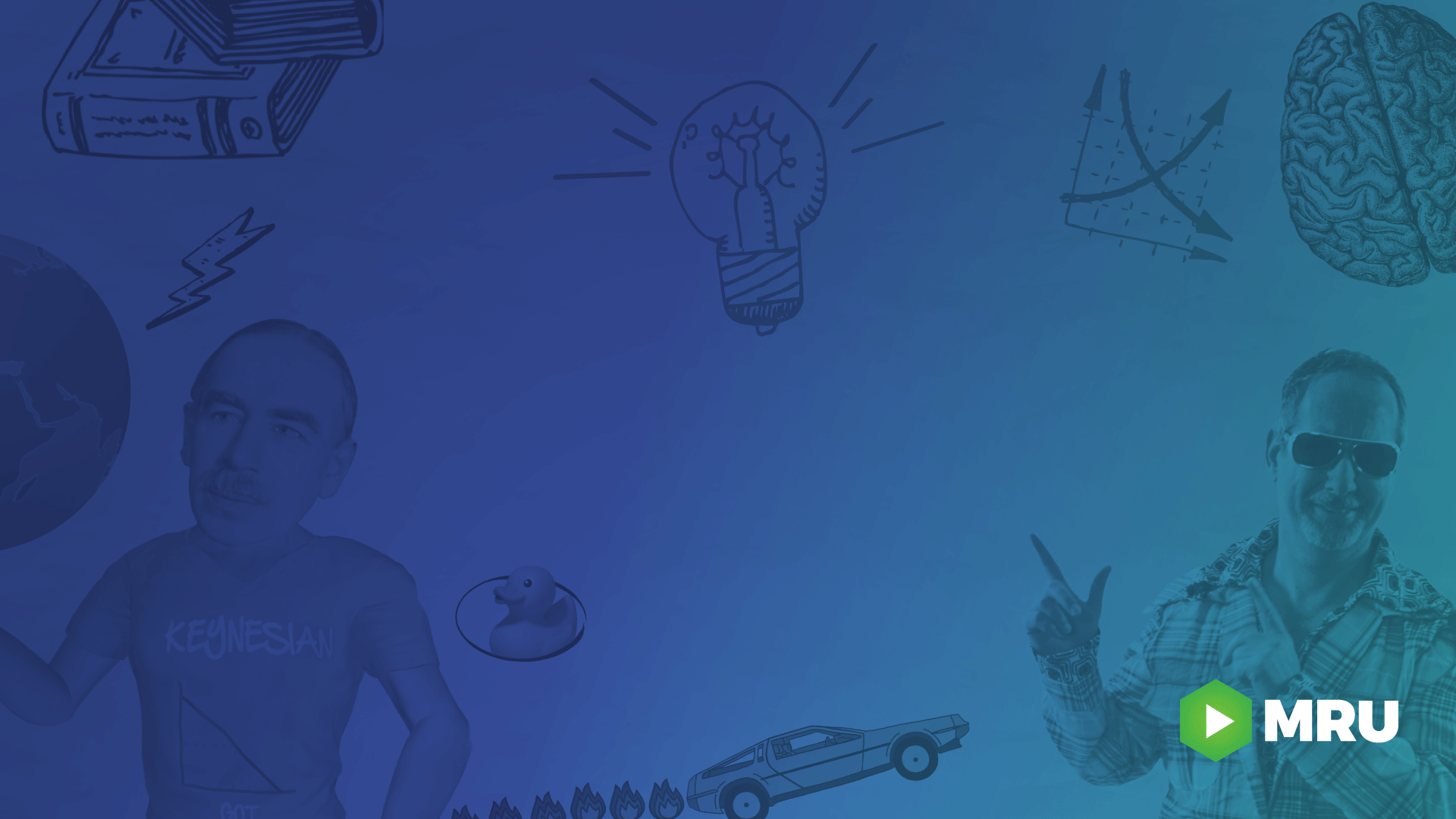 Questions
or Comments?
Thank you!
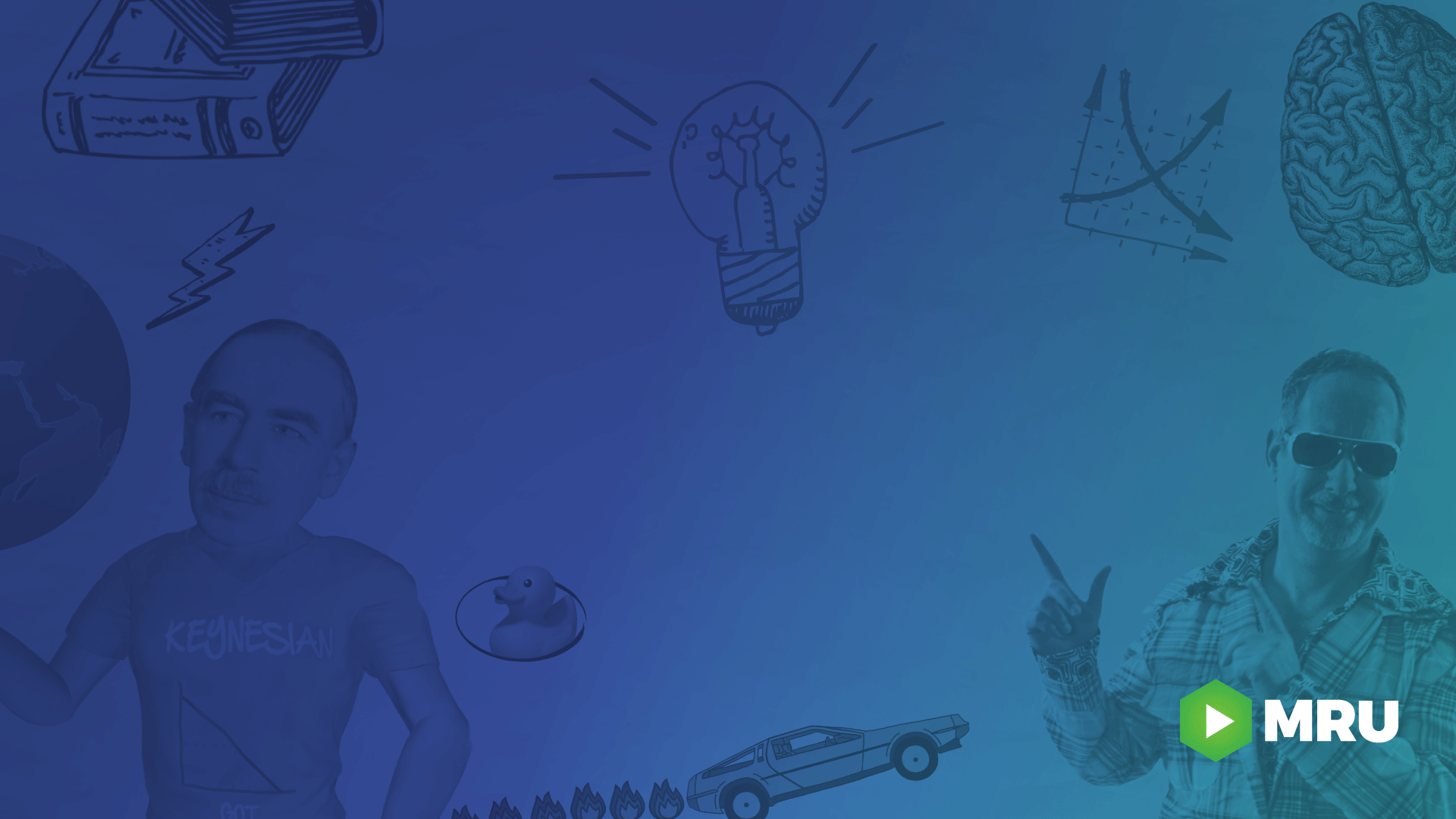 Questions/Feedback
Cheryl  cheryl@mru.org


Stay Connected
	@MRevUniversity
	facebook.com/mrevuniversity
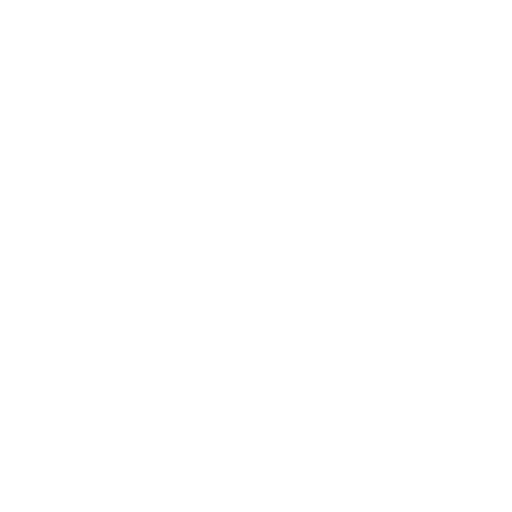 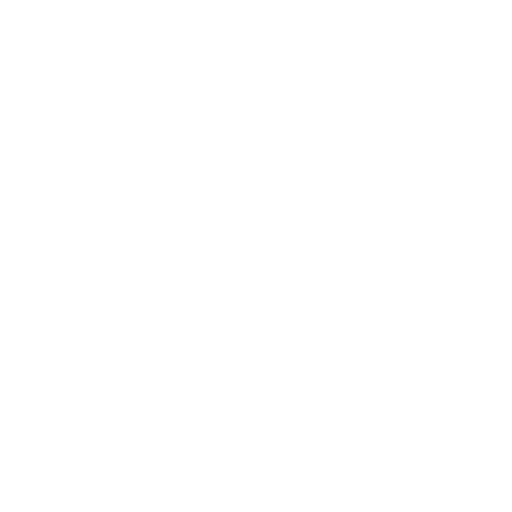 Join our Teaching Online Econ Facebook Community at COMMUNITY.MRU.ORG
CEE Affiliates
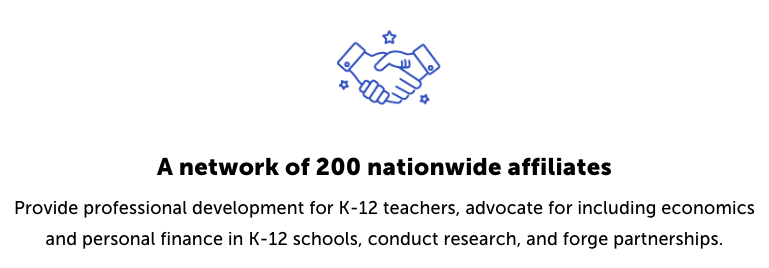 https://www.councilforeconed.org/resources/local-affiliates/
Thank You to Our Sponsors!
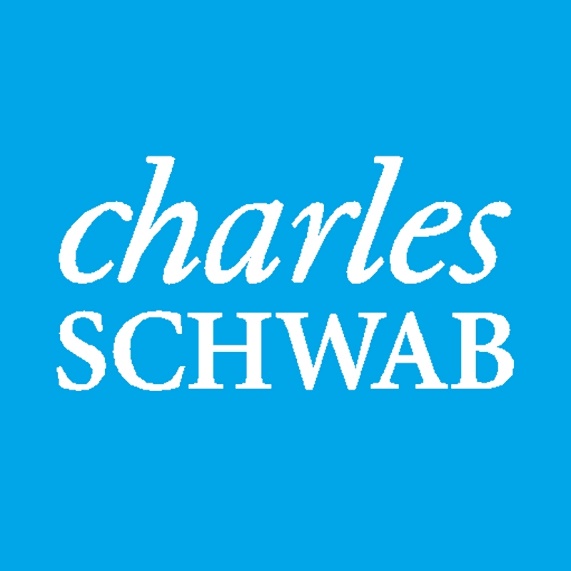 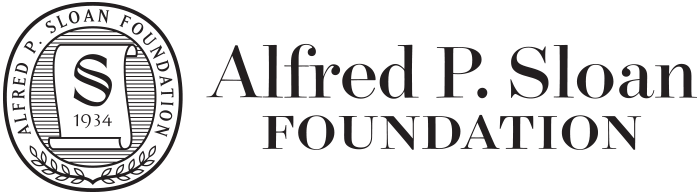 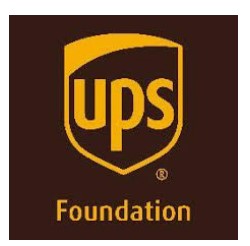 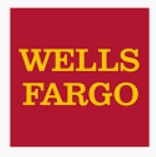 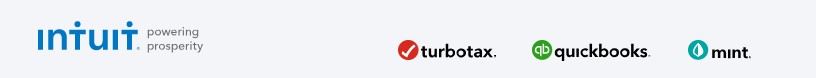